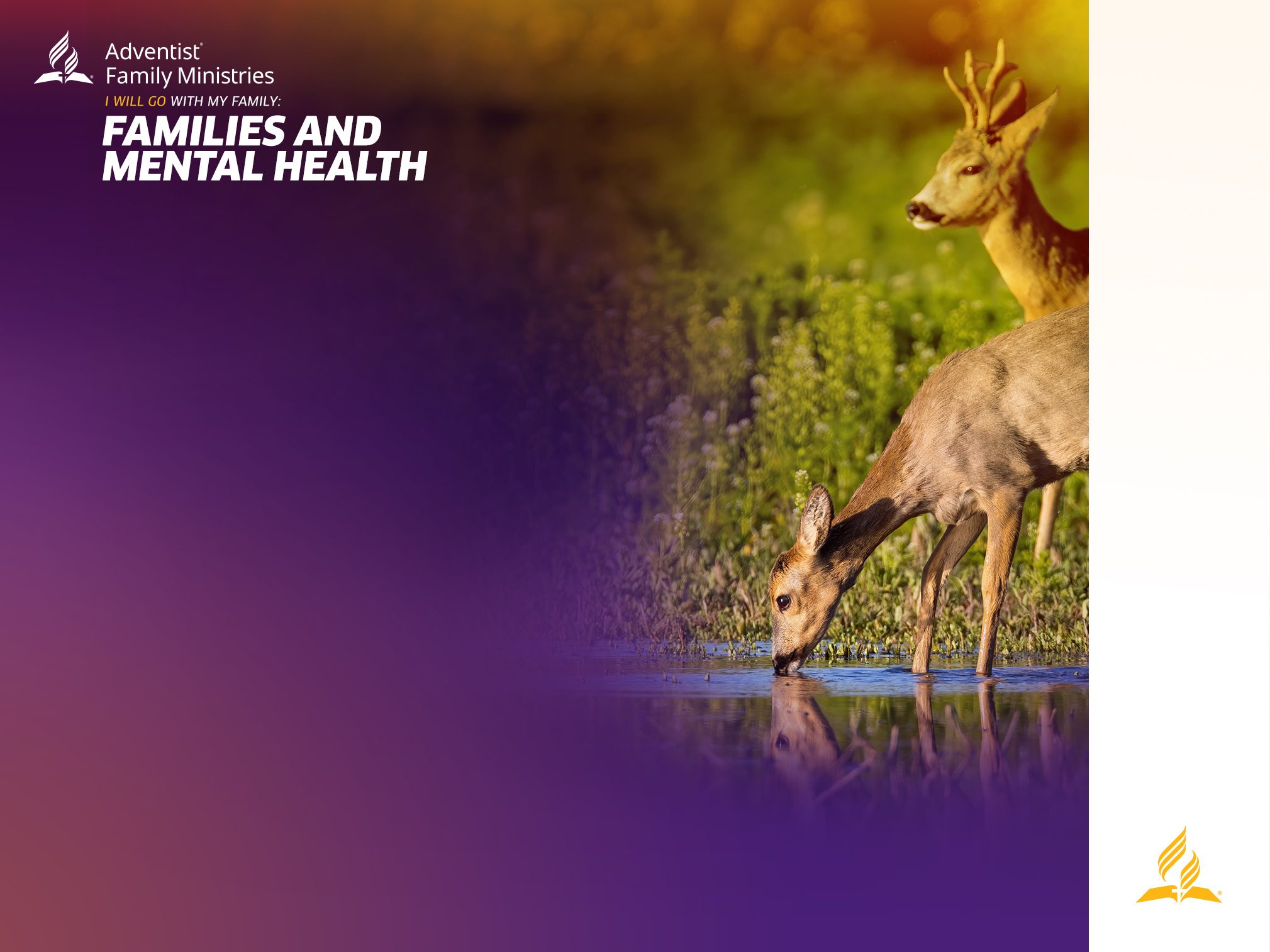 Забота об эмоциональном благополучии семьи
Докладчик: (имя)
Авторы: Вилли Оливер, доктор философии (CFLE), и Элейн Оливер, доктор философии (LCPC, CFLE), директоры «Департамента семейного служения Генеральной конференции  всемирной церкви адвентистов седьмого дня» в Силвер-Спринг, штат Мэриленд, США.
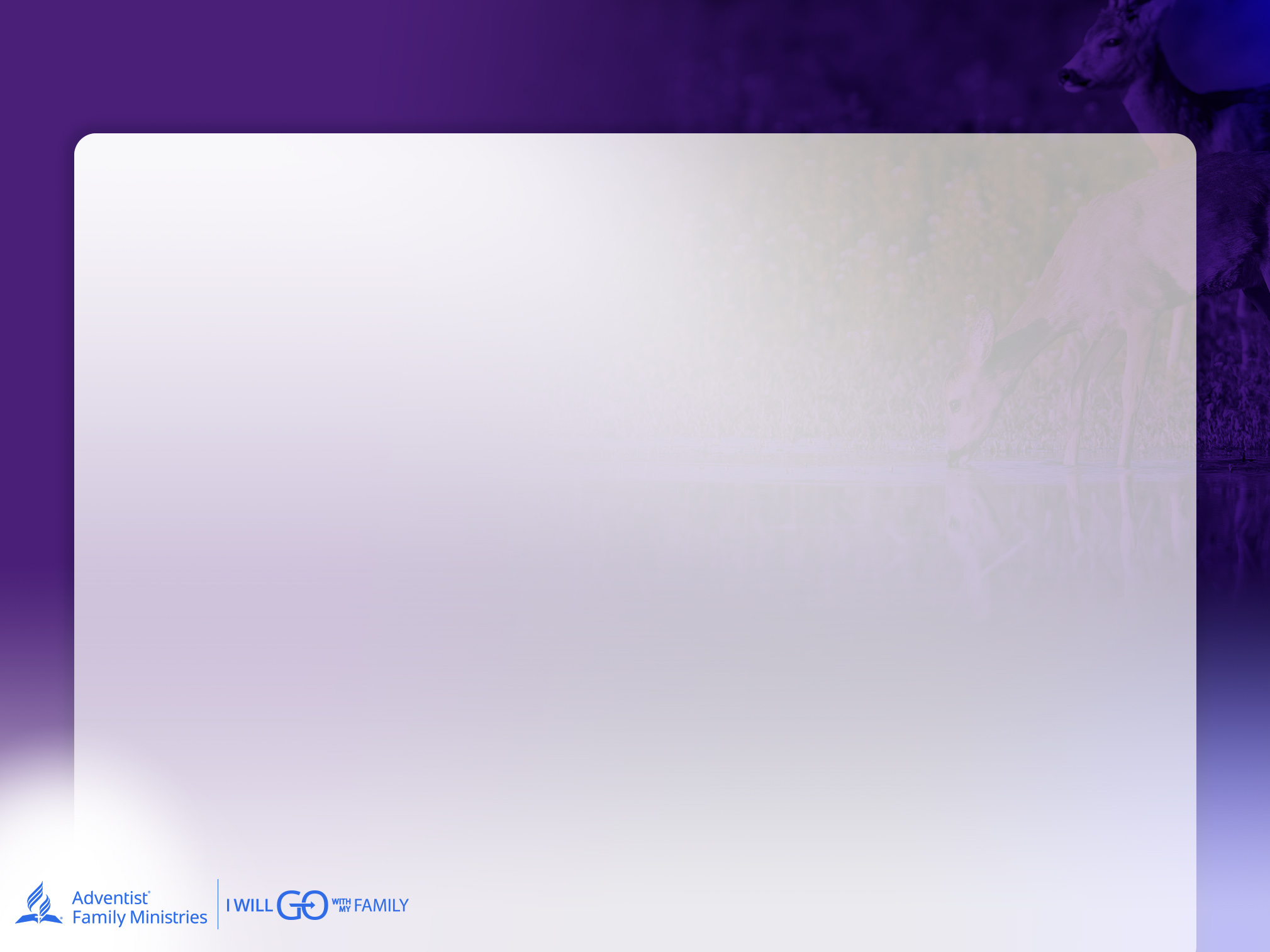 Основные задачи
В данном семинаре мы рассмотрим, как атмосфера и взаимодействие в семье влияют на социальное, интеллектуальное, эмоциональное и духовное благополучие человека на протяжении всей его жизни; изучим  рекомендации, основанные на психологических и библейских принципах, а также истинах Духа Пророчества.
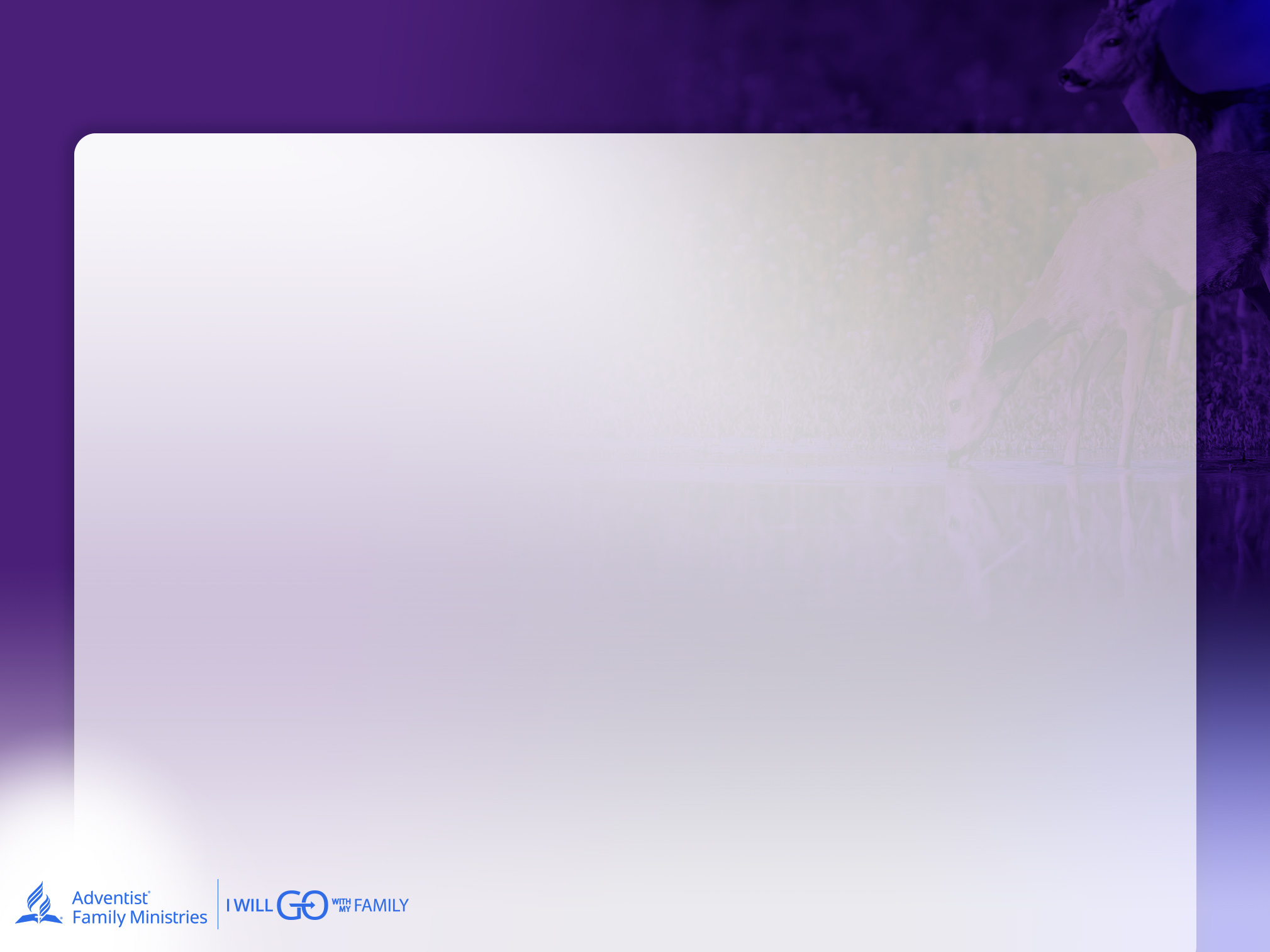 Введение
Все родители мечтают о том, чтобы их дети выросли счастливыми и успешными. Мечтают, чтобы ребенок был развит:
физически
морально
интеллектуально
духовно
социально
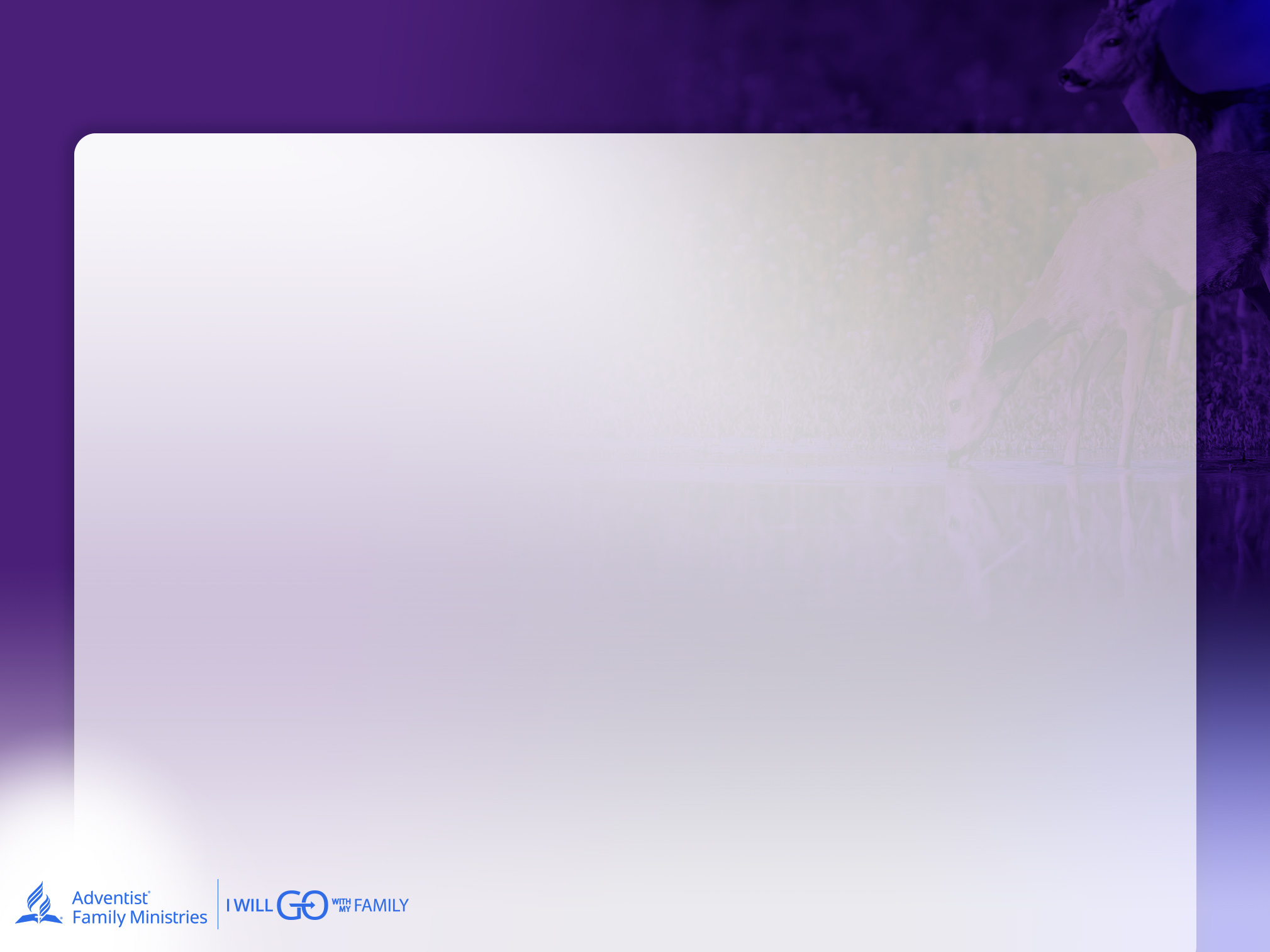 Введение
Родители также переживают и о профессиональном становлении своих детей.  Каждой матери/отцу хотелось бы, чтобы его ребенок связал свою жизнь с добрым делом, которое бы приносило удовлетворение и пользу – пользу дому, церкви и обществу. 

Таким образом, семья является первостепенным источником воспитания человека и ключевым образом влияет на его  целостное развитие, выбор образа жизни, благополучие и становление в обществе.
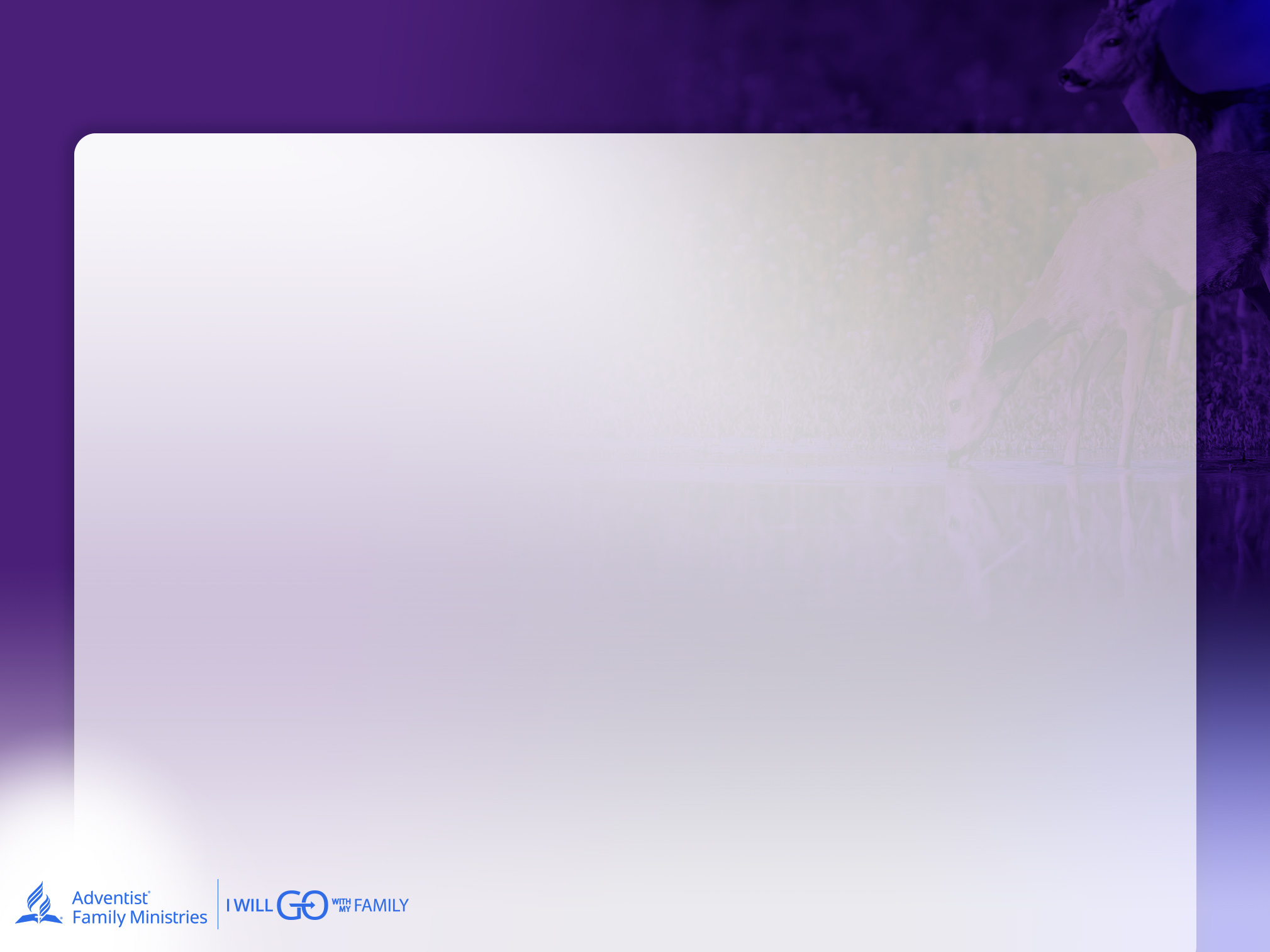 Введение
Каждый человек на протяжении всей своей жизни сталкивается с трудностями. Некоторые из них непредвиденны, причиной же для других  может послужить  определенный неблагоприятный опыт – пренебрежительные отношения в семье, переживания, стрессовые или травмирующие события, с которыми сталкивался ребенок на протяжении первых 18-ти лет своей жизни.
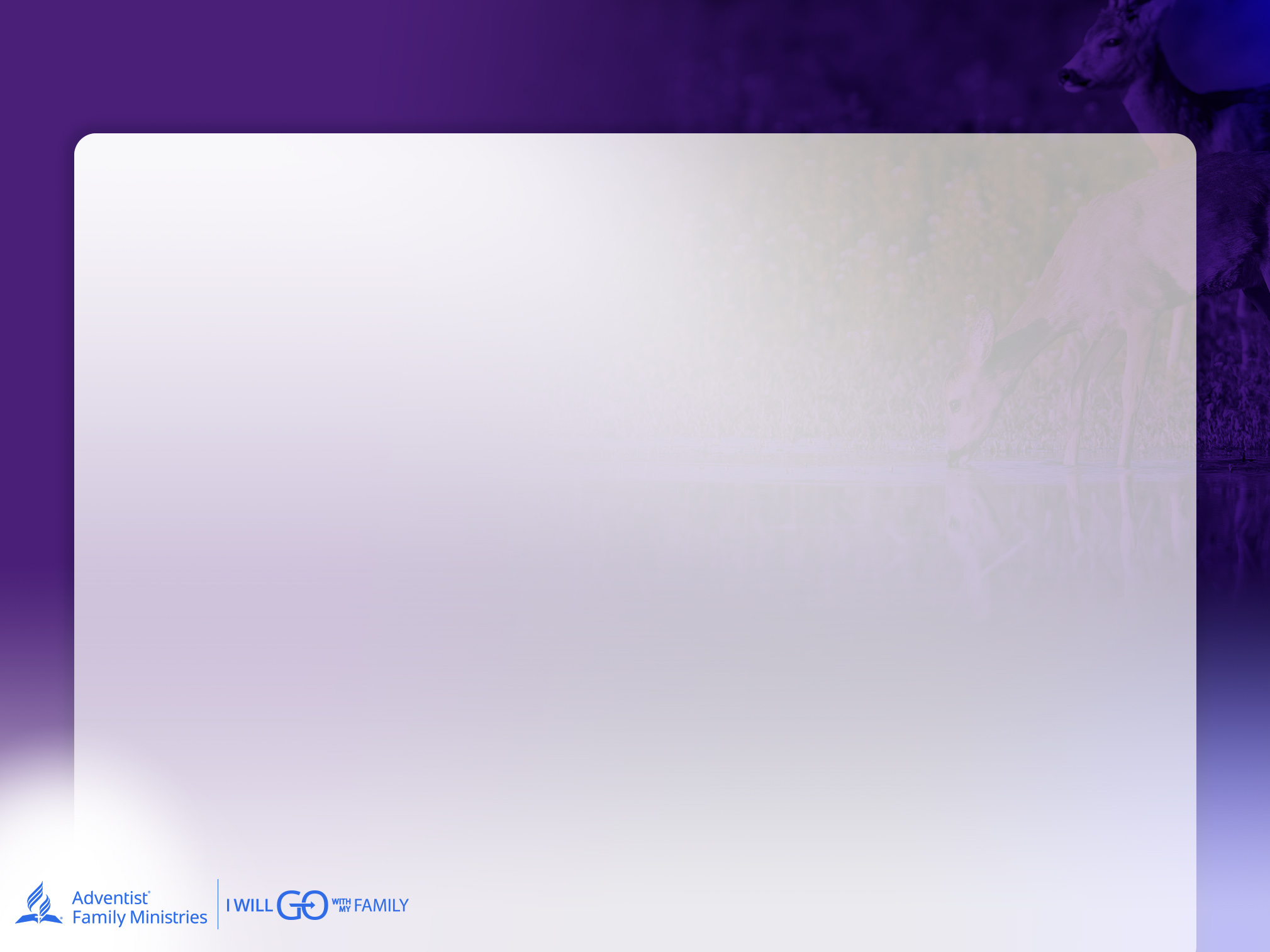 В процессе воспитания и обучения ребенка, мы должны учитывать его характер, темперамент и способности для того, чтобы он вырос всесторонне развитым человеком и мог уверенно идти по жизни.


«Наставь юношу при начале пути его: он не уклонится от него, когда и состарится».
Притчи 22:6
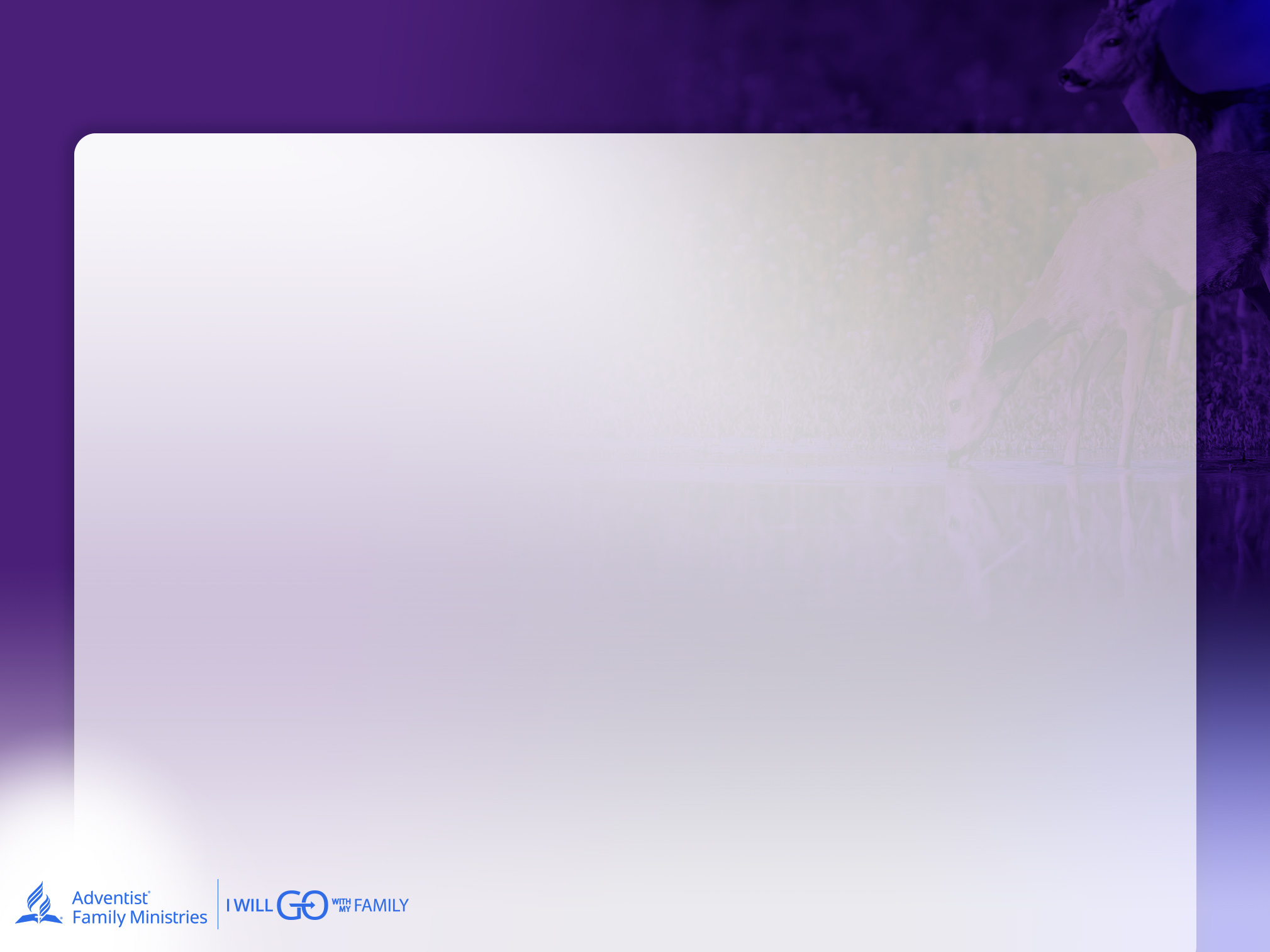 «И вы, отцы, не раздражайте детей ваших, но воспитывайте их в учении и наставлении Господнем».
Послание к Ефесянам 6:4

«И внушай их детям твоим, и говори о них, сидя в доме твоем и идя дорогою, и ложась, и вставая».
Второзаконие 6:7

«Притом же ты из детства знаешь священные писания, которые могут умудрить тебя во спасение верою во Христа Иисуса».
2-е послание к Тимофею 3:15
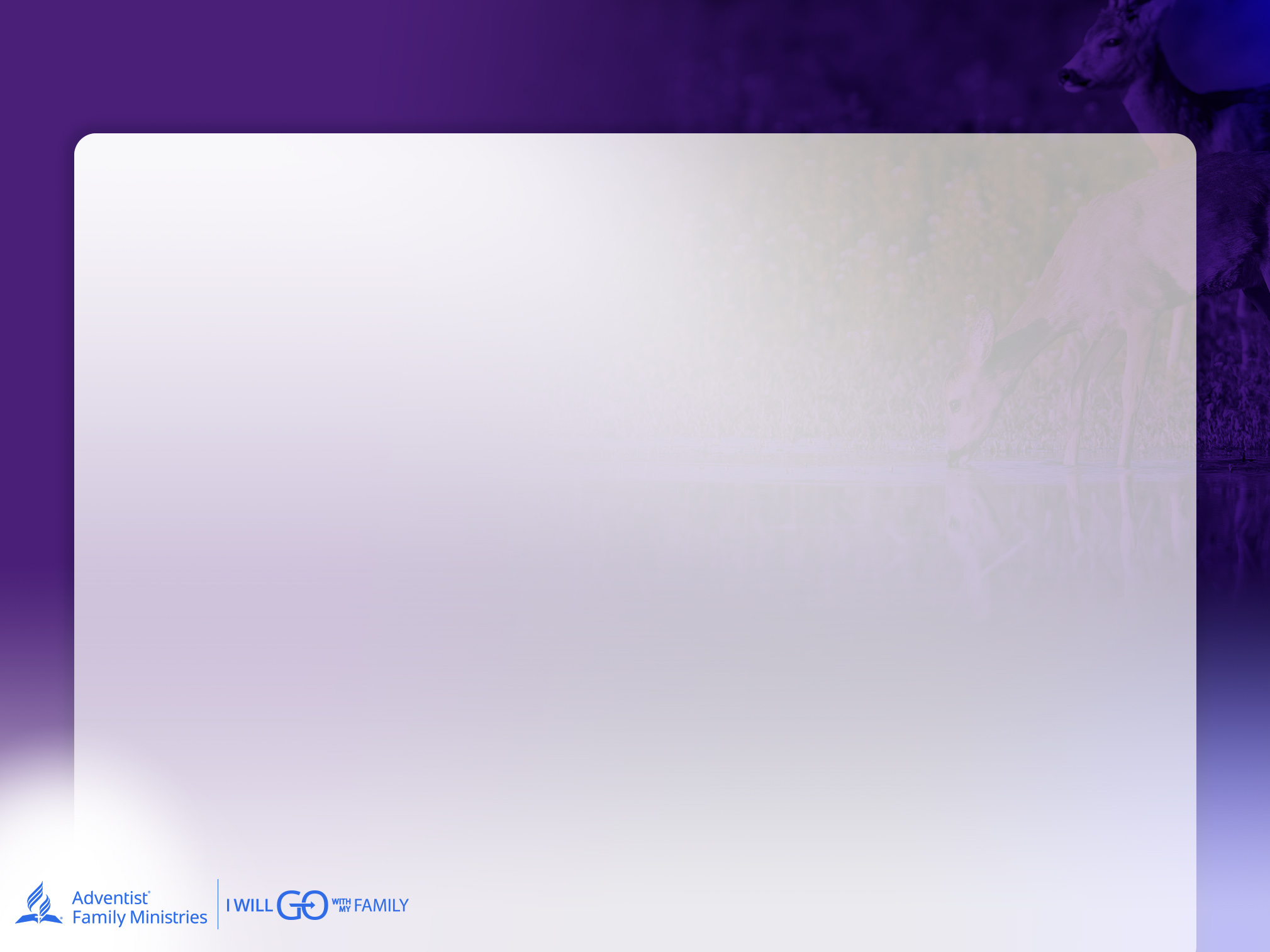 Эллен Уайт в книге “Воспитание детей” пишет:
«Чтобы родители и учителя справились с этой работой, им надо прежде самим понять, каким «путем» ребенок должен идти. Для этого книжных знаний недостаточно. Сюда входит все добродетельное, праведное и святое. Необходимо упражняться в воздержании, благочестии, братолюбии и любви к Богу. Для достижения этой цели надо на высокую ступень поставить одновременно физическое, умственное, нравственное и духовное воспитание».
«Воспитание детей» , глава 50
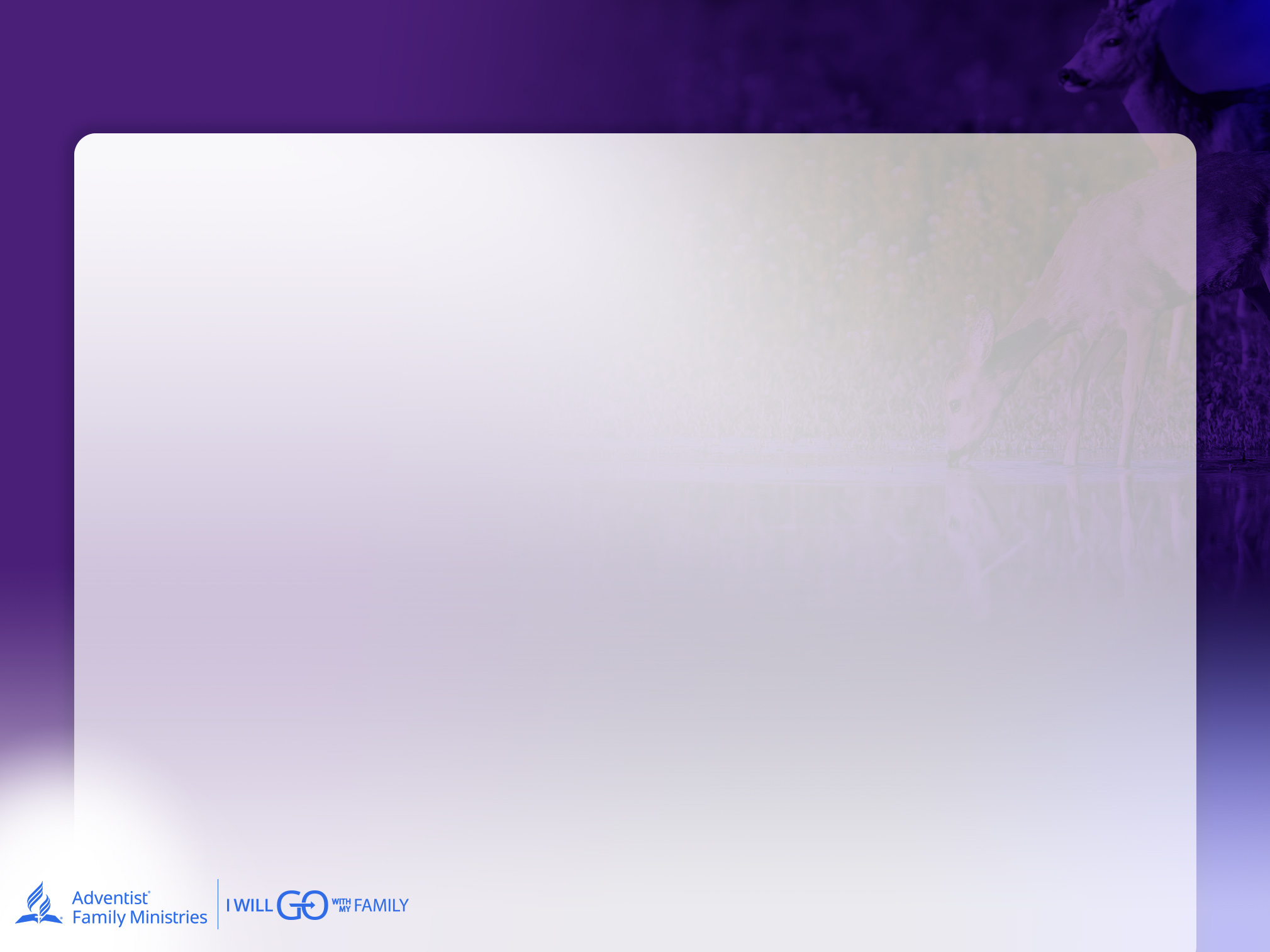 Что такое неблагоприятный детский опыт (Adverse Childhood Experiences (ACEs)?
Неблагоприятный детский опыт - это стрессовые или травмирующие события, с которыми сталкивается ребенок на протяжении первых 18-ти лет своей жизни. ACE могут включать в себя физическое или сексуальное насилие, домашнее насилие, жизнь в бедности, психические заболевания родителей, дискриминацию, расстройство потребления психоактивных веществ или лишение свободы, но не ограничиваться ими.

В результате многочисленных исследований было выявлено, что примерно 1/3 детей в возрасте до 18 лет имеют как минимум один пример НДО, и примерно 14% два или более. 
(Данные Всемирной Организации Здравоохранения на основе их Всемирных Исследований психического здоровья)
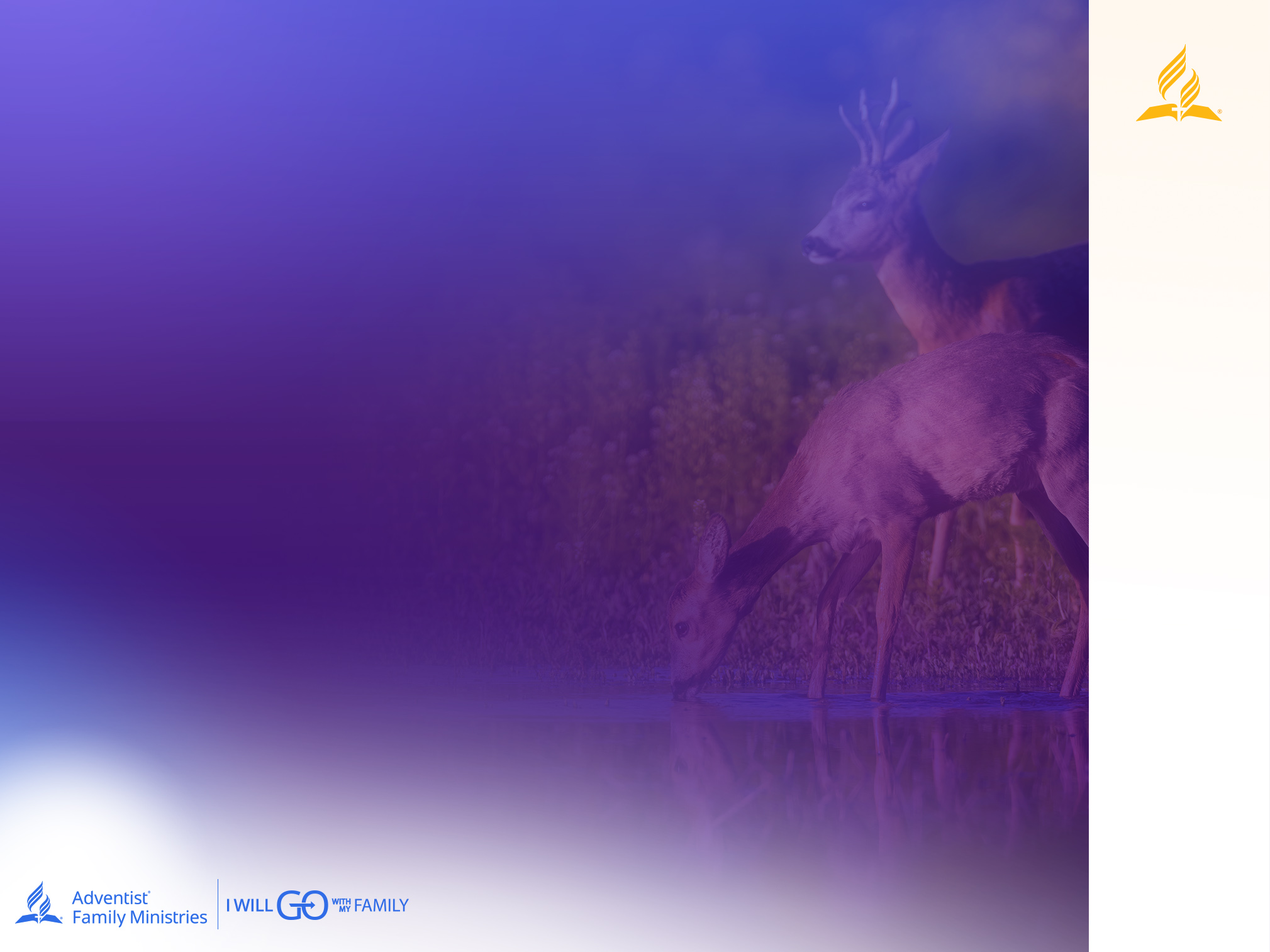 Вопрос для обсуждения в группах
Обсудите примеры неблагоприятного детского опыта в целом, а также исходя из вашего личного опыта
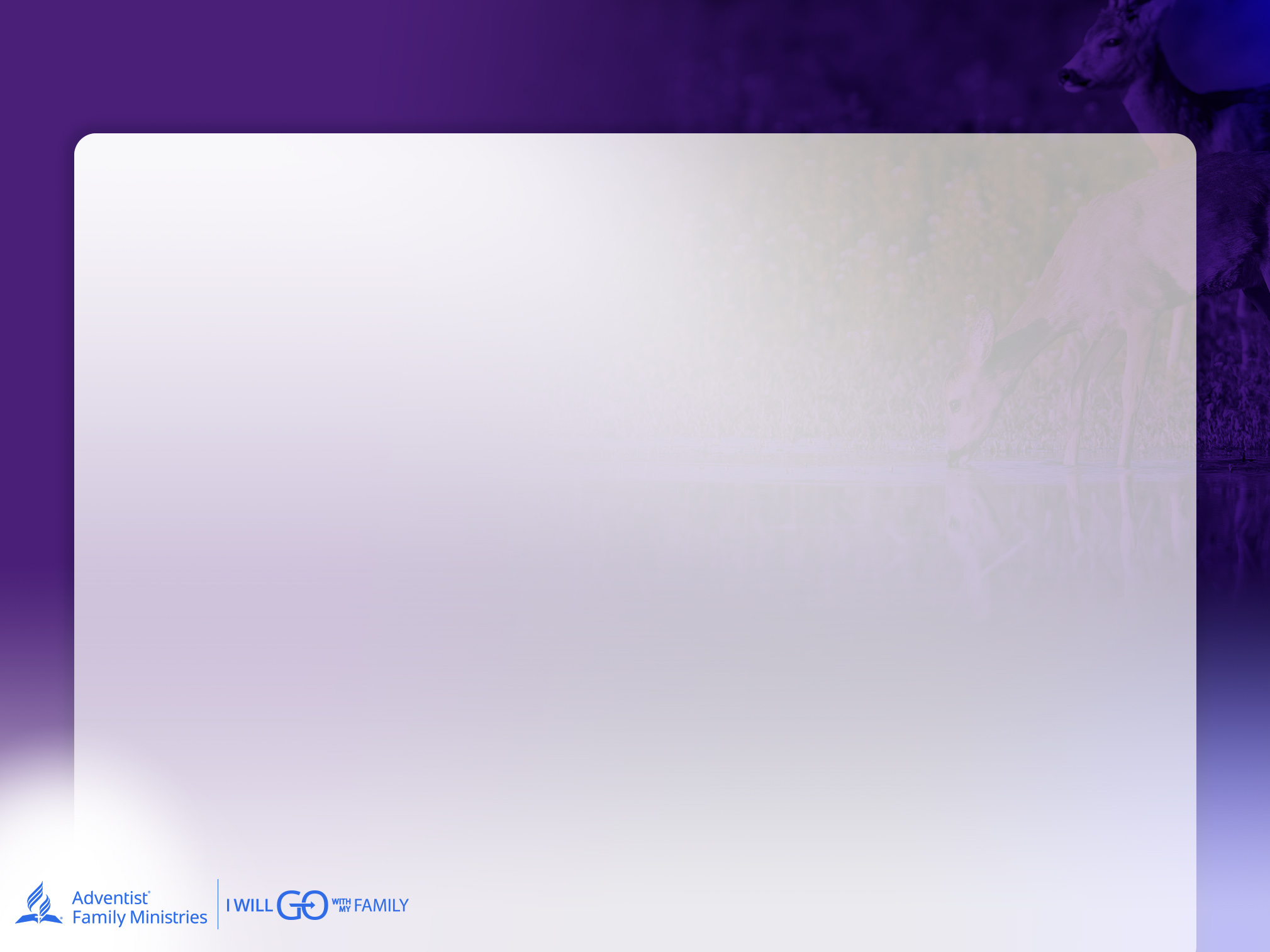 Выделяют следующие виды  НДО:
Смерть родных (особенно родителей)
Физическое насилие
Развод родителей
Семейное насилие (жестокое обращение)
Недостаток внимания
Попытка самоубийства или его совершение одним из членов семьи
Наблюдение за насильственных действиями
Употребление наркотических веществ
Наличие психических заболеваний
Тюремное заключение одного из членов семьи
Война или политический конфликт, беженство
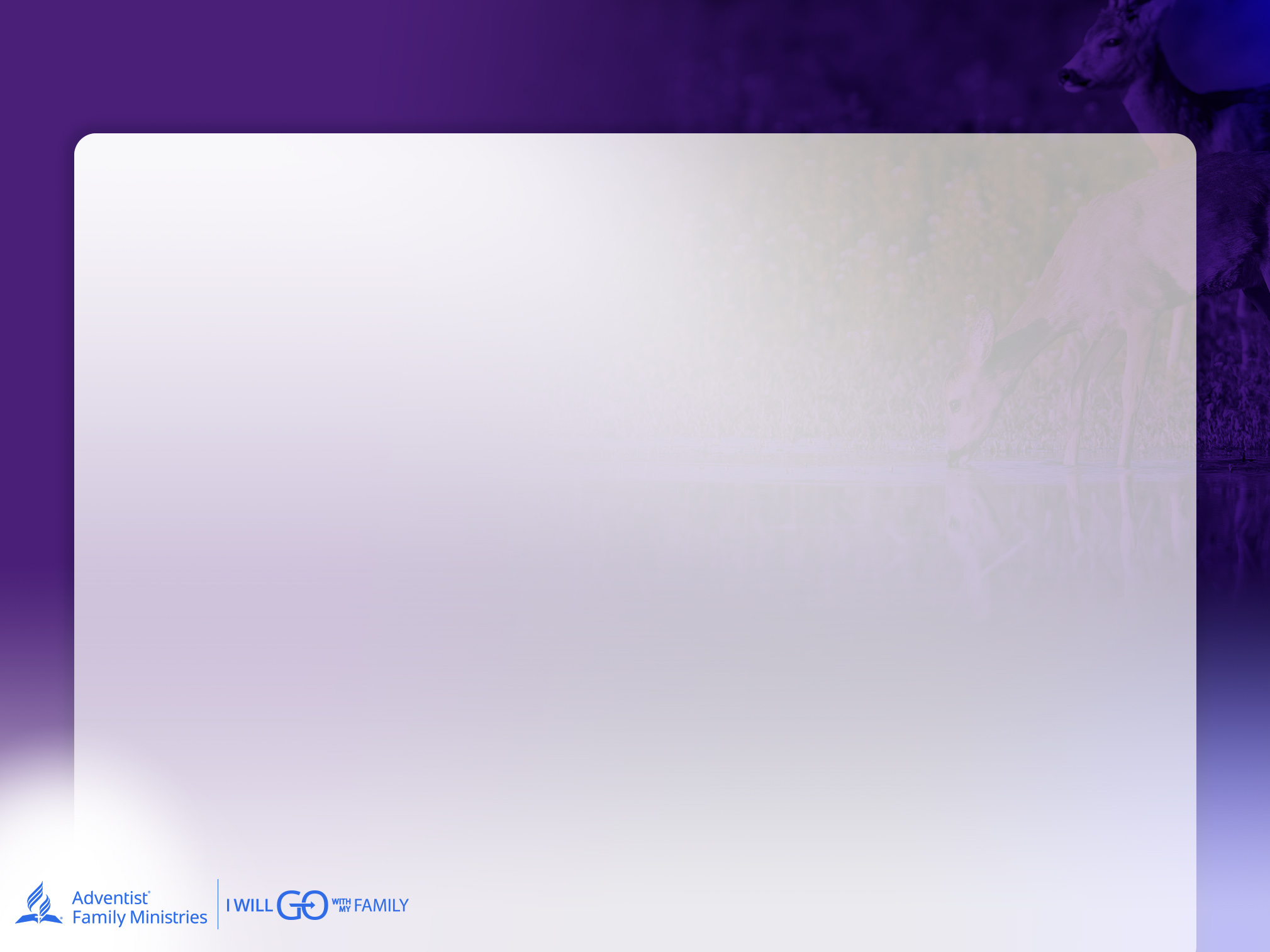 Многие виды НДО возможно предотвратить
Крайне важно научиться определять факторы риска для того, чтобы суметь вовремя предотвратить формирование неблагоприятного детского опыта.
 
В первую очередь родителям необходимо создать безопасную, благоприятную домашнюю атмосферу, а также стремиться к созиданию доверительных отношений с детьми.  Таким образом детям будет гораздо легче справляться с негативными эмоциями и трудностями,  которые будут встречаться на их пути.
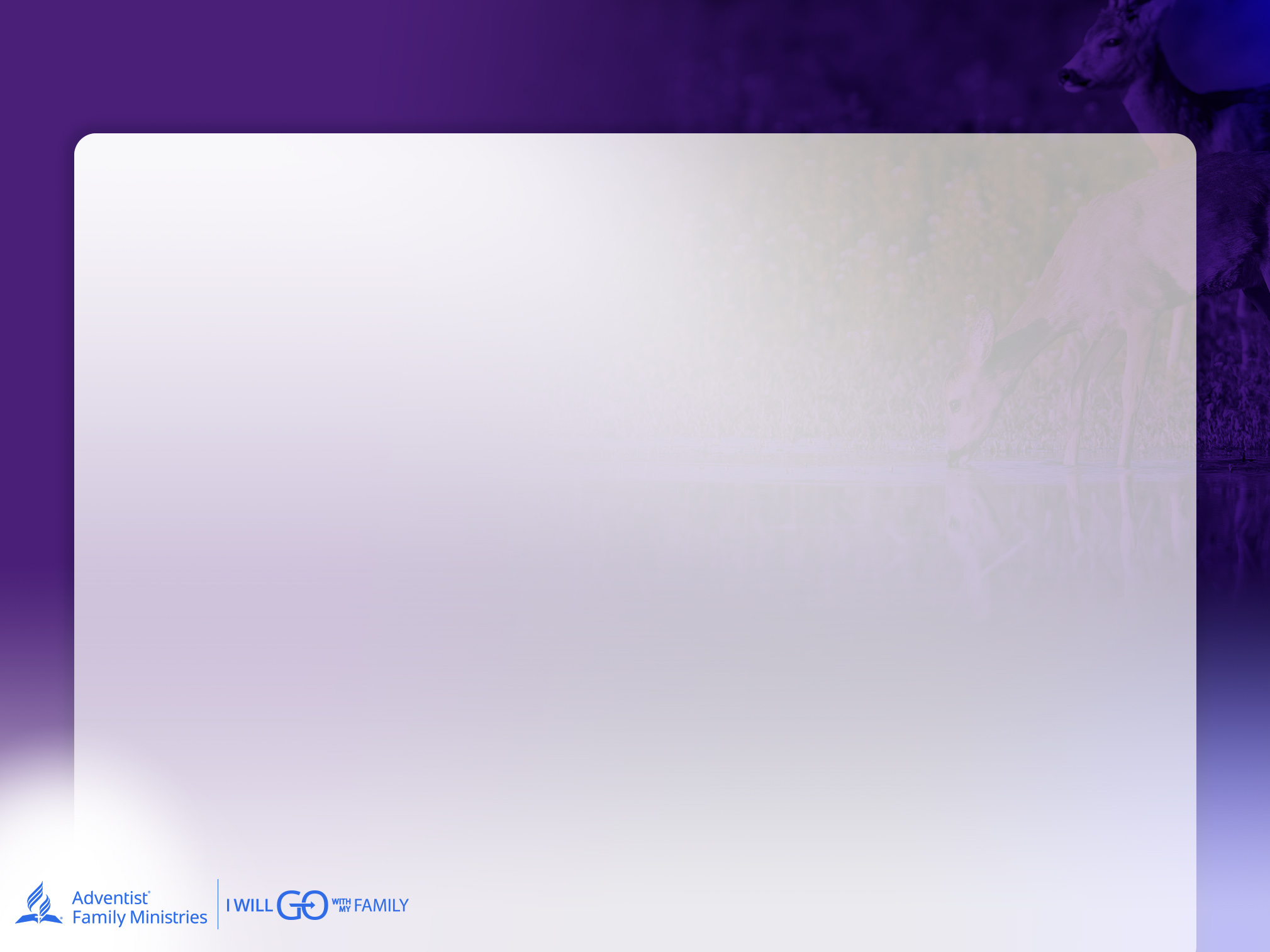 Эллен Уайт в книге “Христианский дом” пишет:
«Взаимоотношения родителей в значительной степени создают атмосферу домашнего круга, и если между отцом и матерью имеют место раздоры, детей заражает этот дух. Сотворите в вашем доме атмосферу трогательной заботы. Если вы вдруг стали чужими друг другу и чувствуете, что из вас не получились библейские христиане, скорее обратитесь за помощью к Господу; ибо характер, который вам присущ во время испытания, может оказаться все тем же и в пришествие Христа.
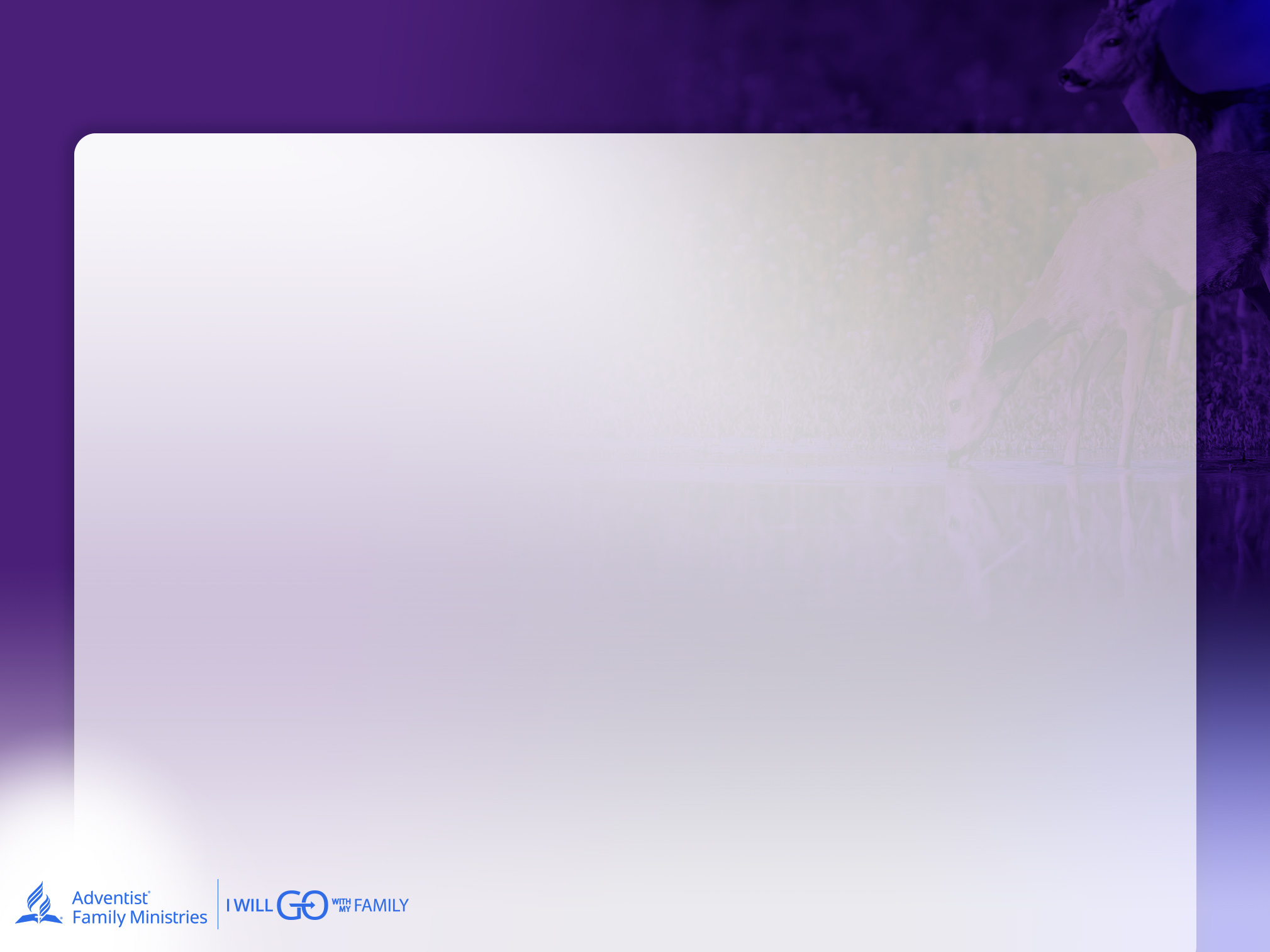 Эллен Уайт в книге “Христианский дом”,  пишет:
Если вы хотите быть на небе, — а там будут только те, кто святы, — то сначала вы должны стать святыми на земле. Черты характера, которые вы развиваете, не будут изменены после смерти или в момент воскресения. Вы подниметесь из могилы с тем же характером, который был у вас, когда вы жили в семье и в обществе».


«Христианский дом», глава 1
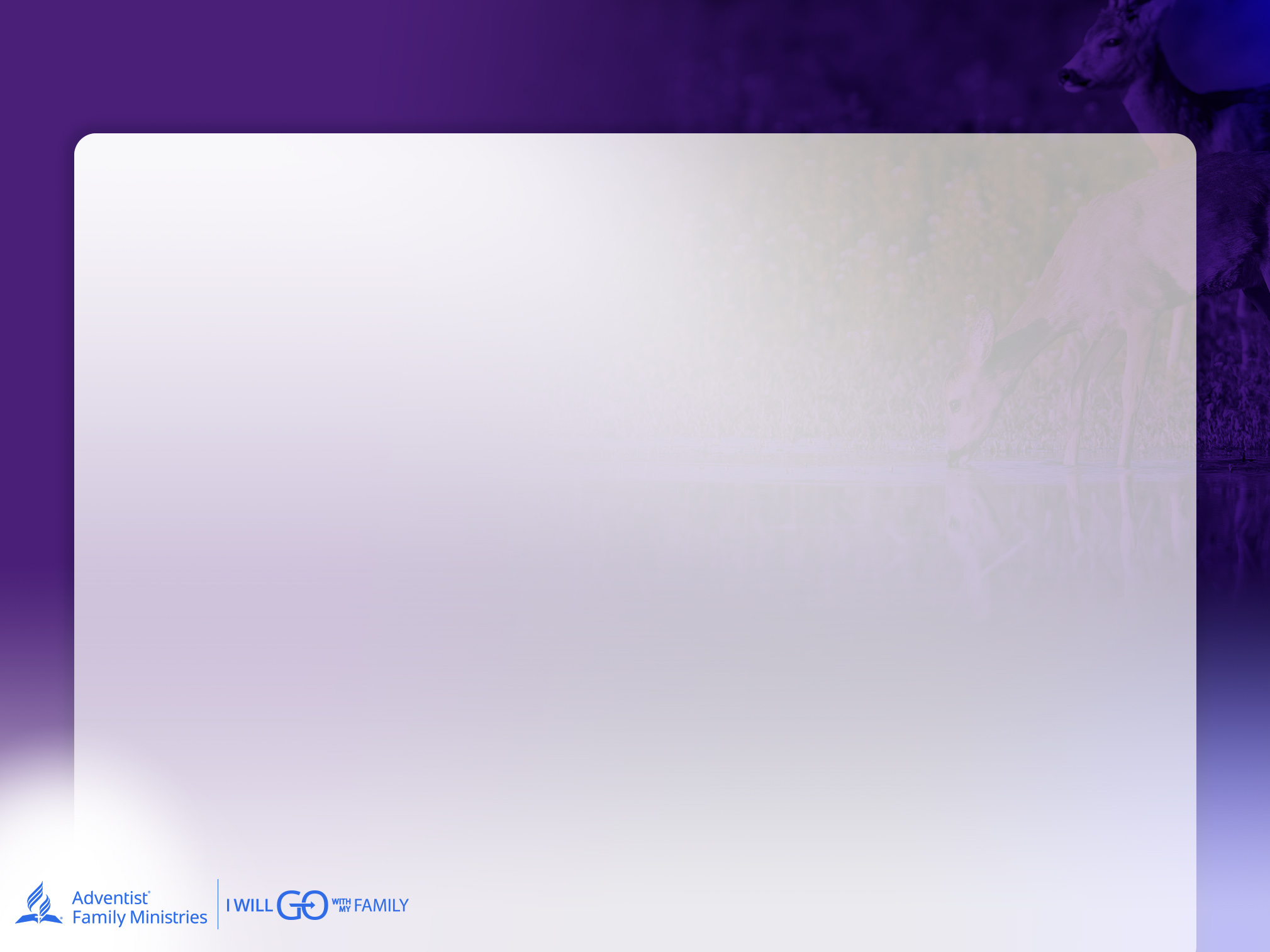 Стили родительского воспитания и психическое здоровье
Стили родительского воспитания:
Авторитарный
Либеральный 
Индифферентный
Авторитетный
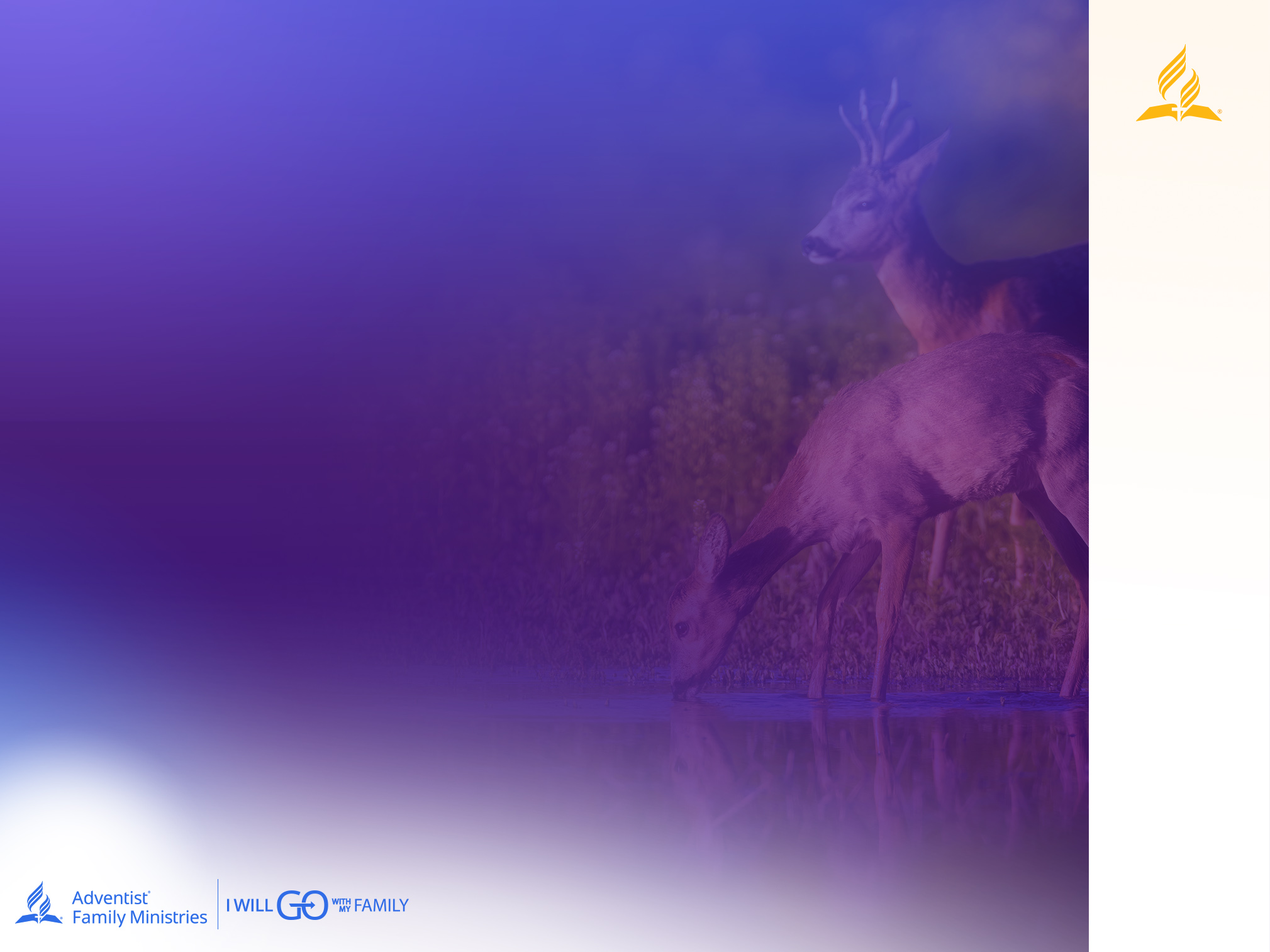 Вопросы для обсуждения в группах
Поделитесь, в какой атмосфере взрослели вы?

 Какого стиля воспитания придерживались ваши родители?
 Сравните методы воспитания ваших родителей с теми, которые применяете вы к своим детям.
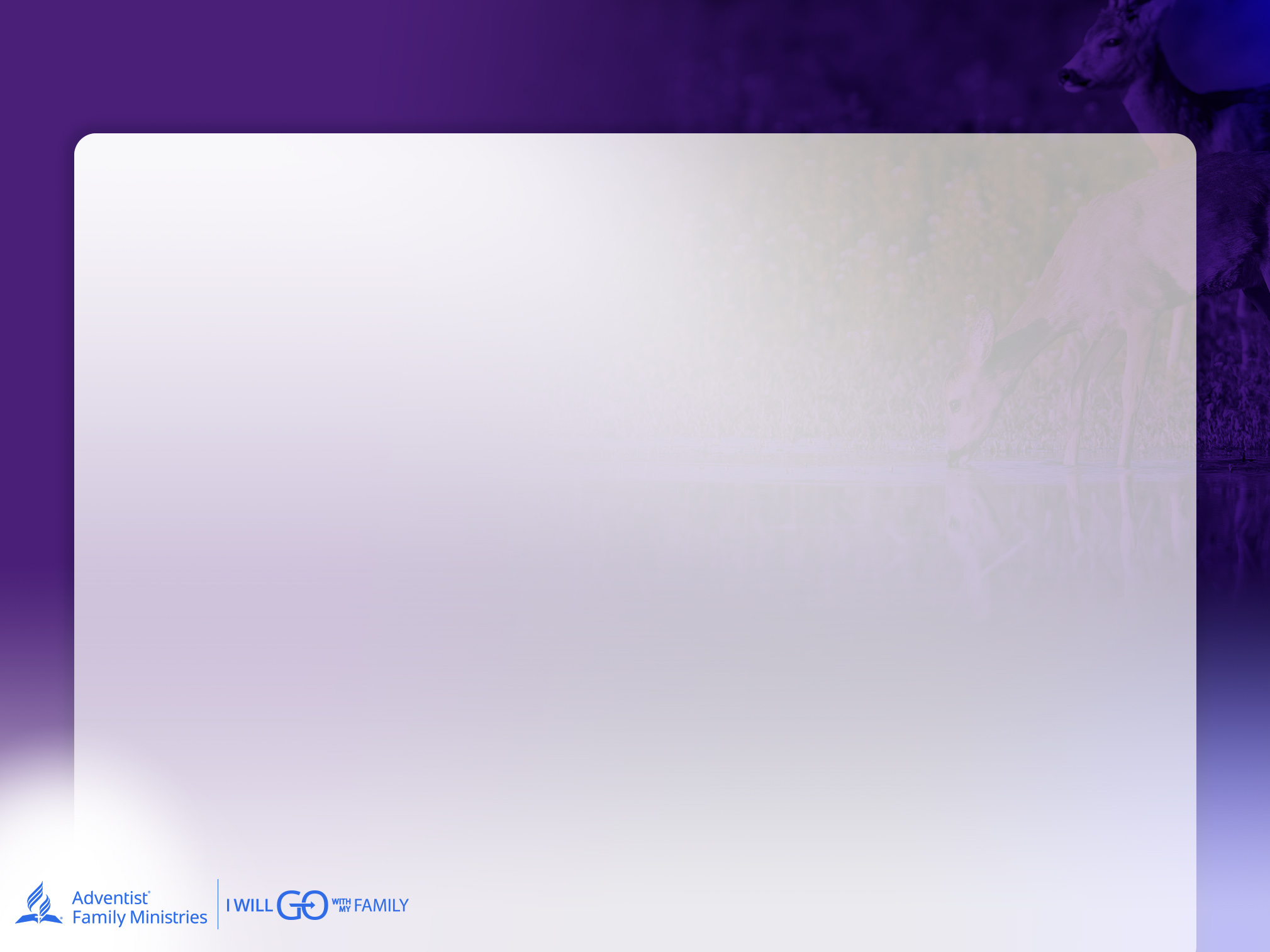 Дети и границы
В результате научных исследований в области воспитания детей было выявлено два фактора, влияющих на развитие отношений между родителями и детьми:

Родительская поддержка – способствует сохранению теплых отношений и высокому уровню привязанности. Поддержка со стороны родителей  помогает ребенку чувствовать себя ценным и любимым, несмотря на ошибки и неудачи; поверить себя и в свои способности.

Родительский контроль - одна из базисных характеристик семейного воспитания, в процессе которого формируются границы ребенка.
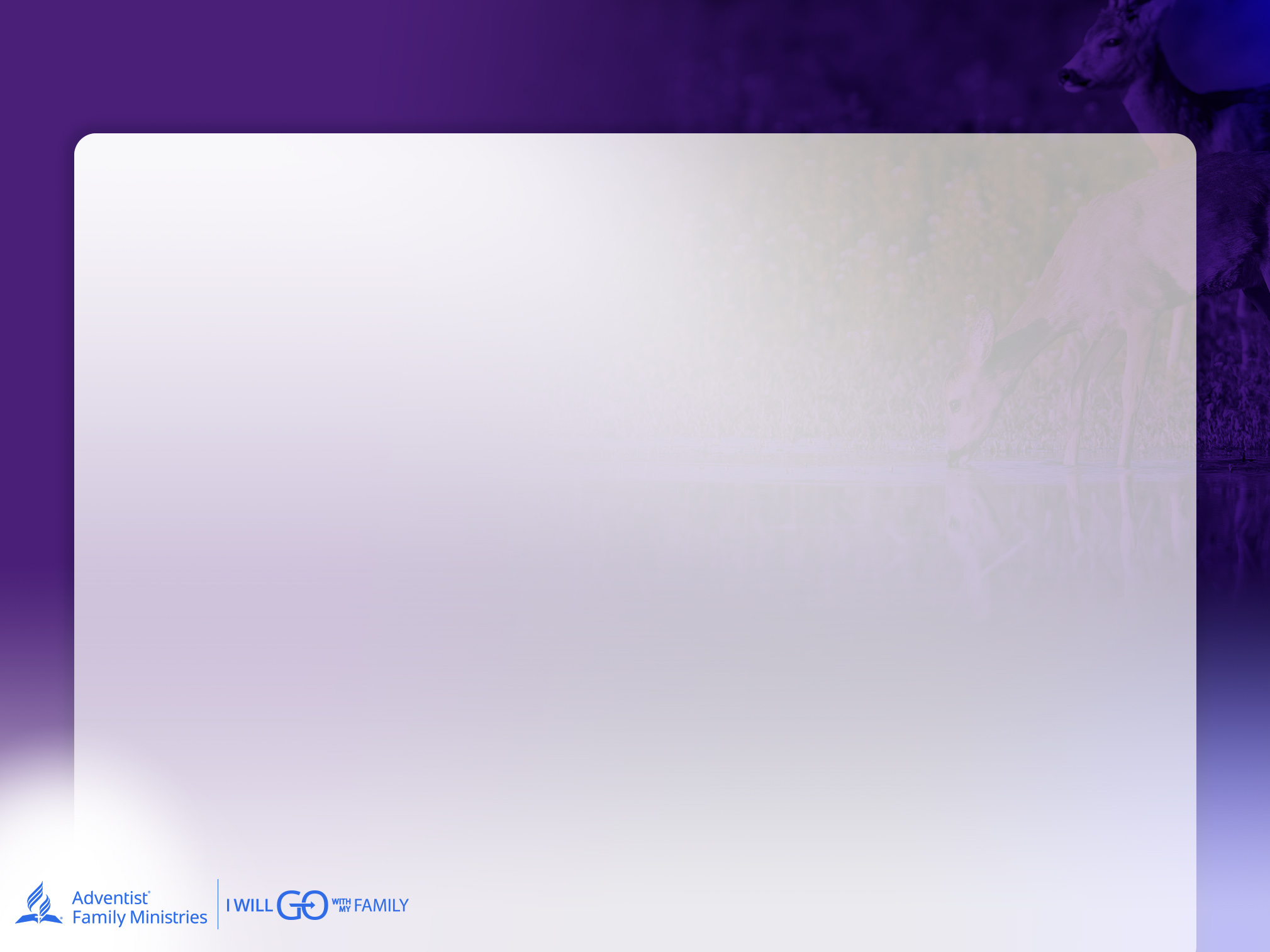 Дети и границы
«Сущность границ — самообладание, ответственность, свобода и любовь. Это основные составляющие духовной жизни. Любовь и послушание Господу – это лучший результат родительского воспитания. Весь вопрос в том, как этого добиться»?

Генри Клауд, Джон Таунсенд «Дети: границы, границы…», стр. 19
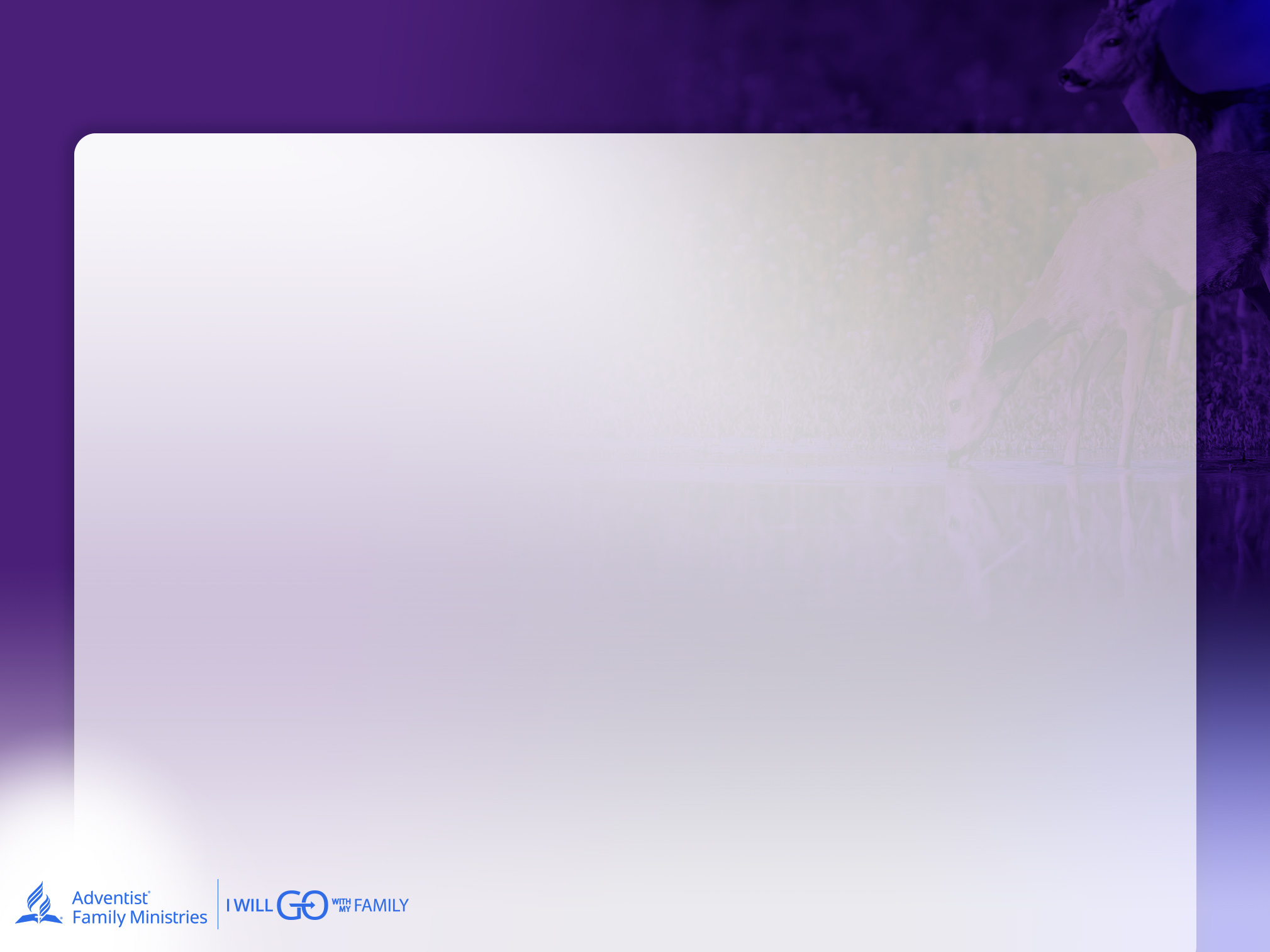 Дети и границы
В большинстве случаев дети, родители которых поддерживают здоровый баланс в воспитании (между  родительской поддержкой и контролем), не имеют проблем с эмоциональным здоровьем во взрослом возрасте. 

Ребенок склонен перенимать родительские ценности, поэтому крайне важно держать верный курс на созидательное воспитание.

Воспитание в благоприятной среде способствует здоровому моральному развитию, формирует социальную ответственность человека.
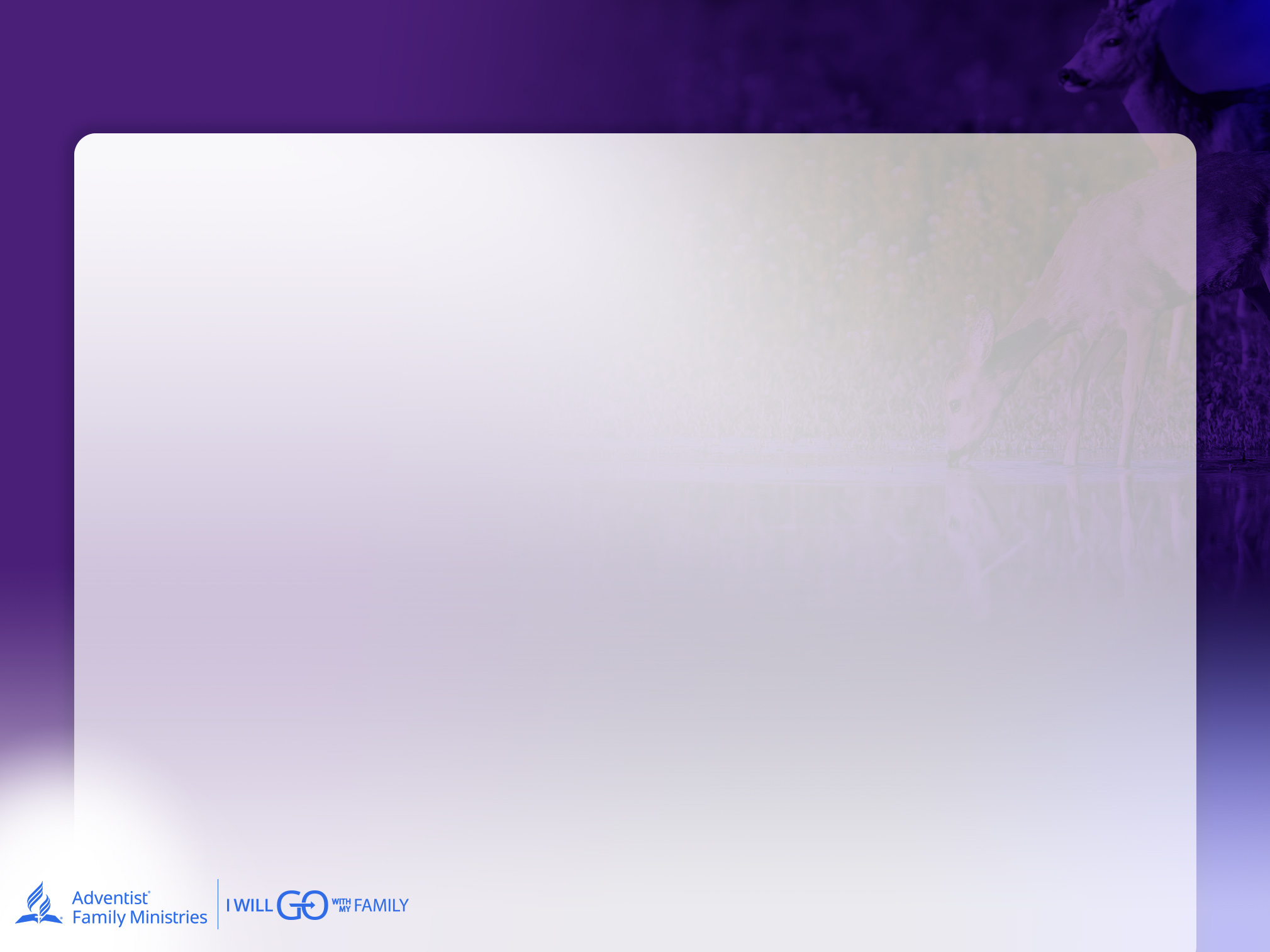 Создание благоприятной атмосферы в доме
«Семья во всем должна поступать так, как говорит об этом Божье Слово. Она должна стать частичкой неба на земле, местом, где любовь не подавляется грубостью, но, наоборот, лелеется. Наше счастье зависит от того, насколько мы будем проявлять любовь, сочувствие и истинную учтивость друг к другу .
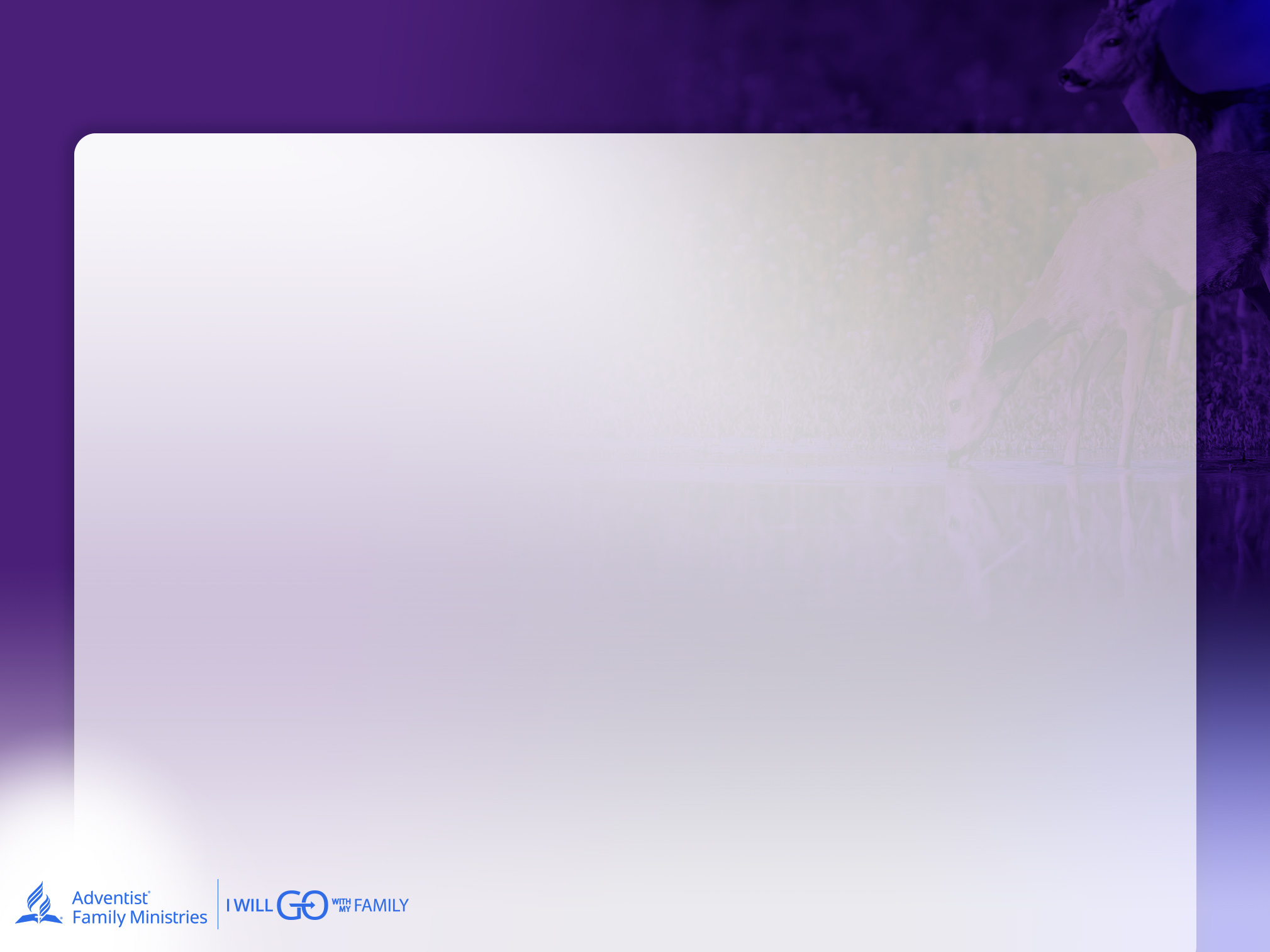 Создание благоприятной атмосферы в доме
«Чудесным прообразом неба станет дом, которым руководит Дух Господень. Исполняя волю Божью, муж и жена будут уважать друг друга, питать взаимную любовь и доверие».

«Христианский дом», глава 1
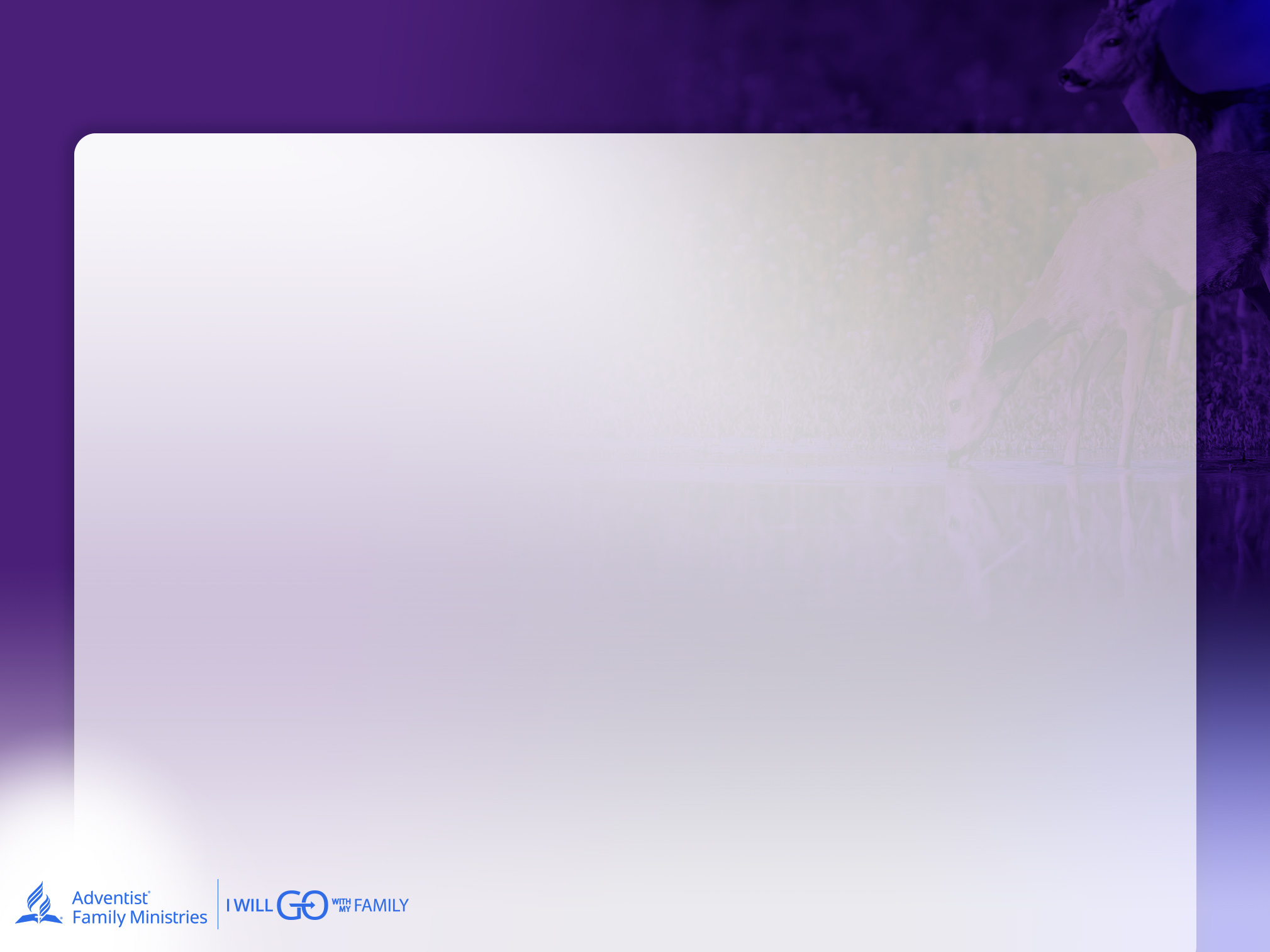 5 признаков эмоционального благополучия вашей семьи
В вашей семье любят общение друг с другом.
2. Члены вашей семьи имеют близкие, доверительные отношения
3. В вашей семье уделяется внимание совместному времяпрепровождению. 
4. Вы и ваши родные воедино поклоняетесь Господу
5. В вашей семье царит атмосфера, в которой обитают ангелы Божьи.
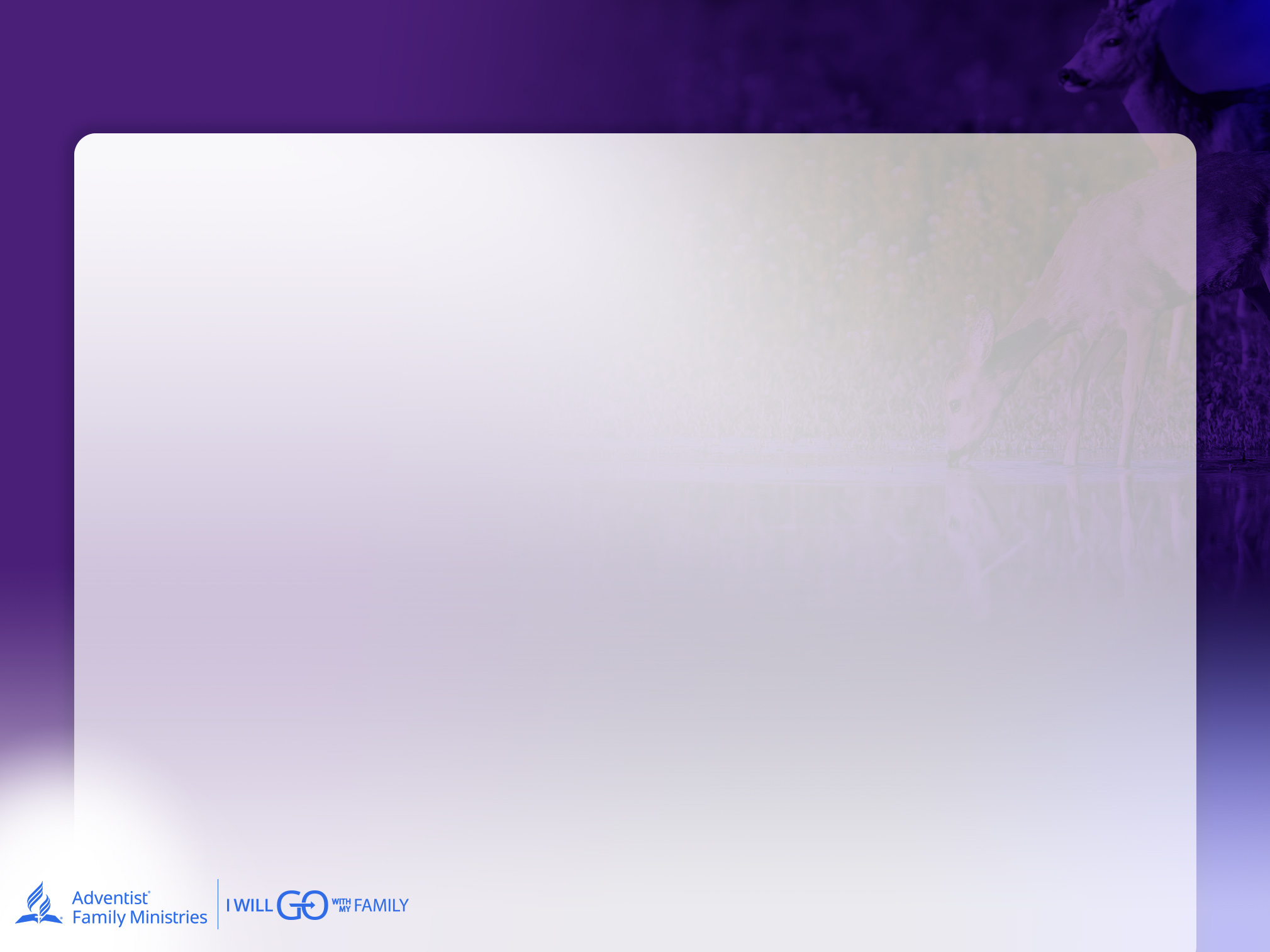 Семейная устойчивость
Некоторые семьи испытывают стресс чаще, чем другие, но абсолютно каждой семье приходится переживать череду  разных событий: рождения, смерти, разводы, экономические кризисы, пандемии и др.
Если в семьях поддерживается здоровая, благоприятная атмосфера, члены семьи заботятся об эмоциональном благополучии (родителей и детей), то  при таких условиях семьи становятся более устойчивыми к стрессу. Безусловно, проблемы и испытания могут повлиять на семейную устойчивость, но достижение эмоционального благополучия должно осуществляться несмотря на возможные трудности.
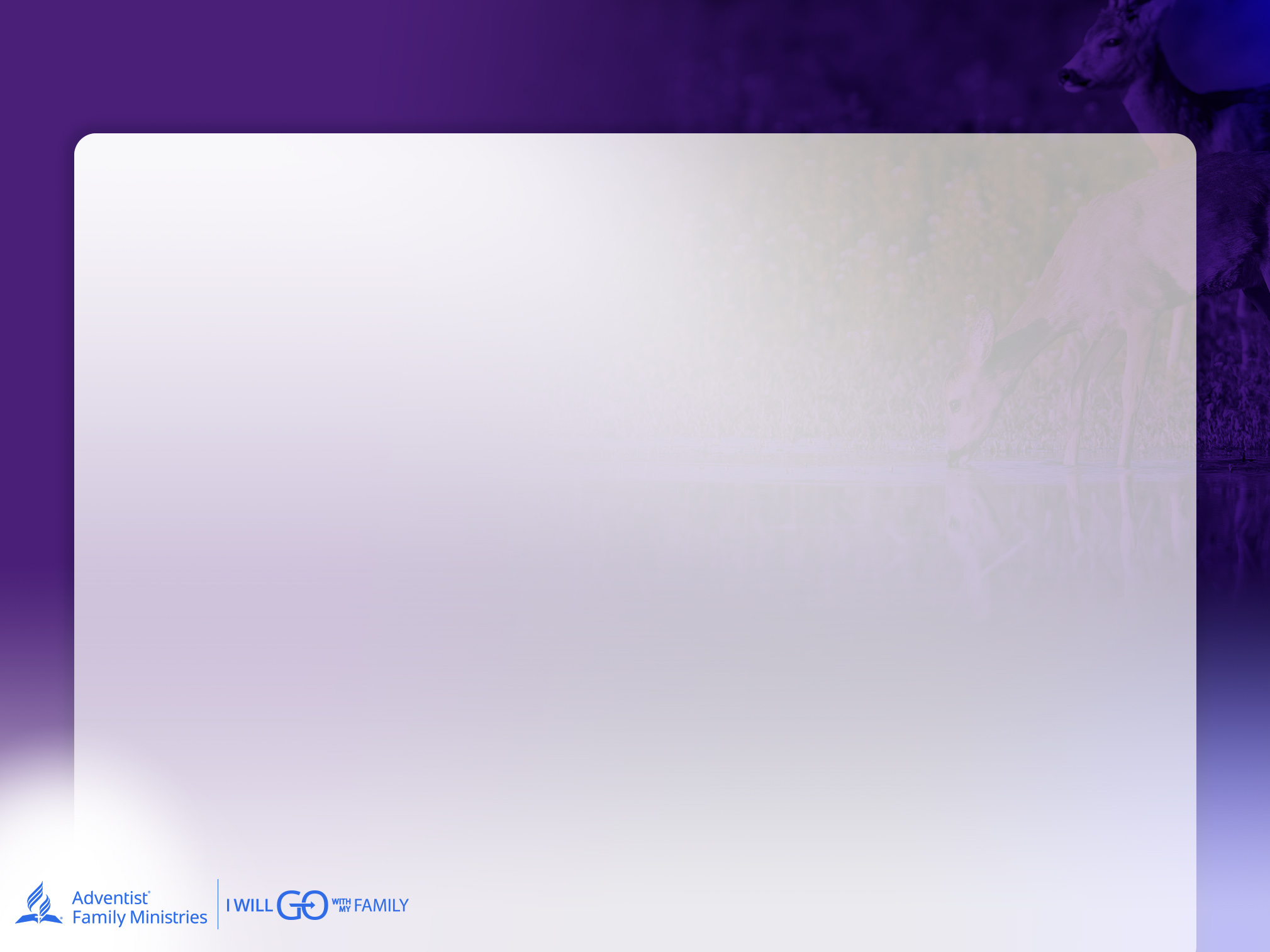 Заключение
В данном семинаре мы рассмотрели, какую важную роль играет воспитание детей на эмоциональное благополучие взрослых и их семей. 

Если человек не воспитывался эмоционально с детства, у него все еще есть возможность начать это путешествие и во взрослой жизни.
 
В молитвах обратитесь к Источнику надежды – нет лучшего начала пути. Найдите посвященного христианского консультанта, который также поможет вам справиться с прошлыми травмами и обидами.
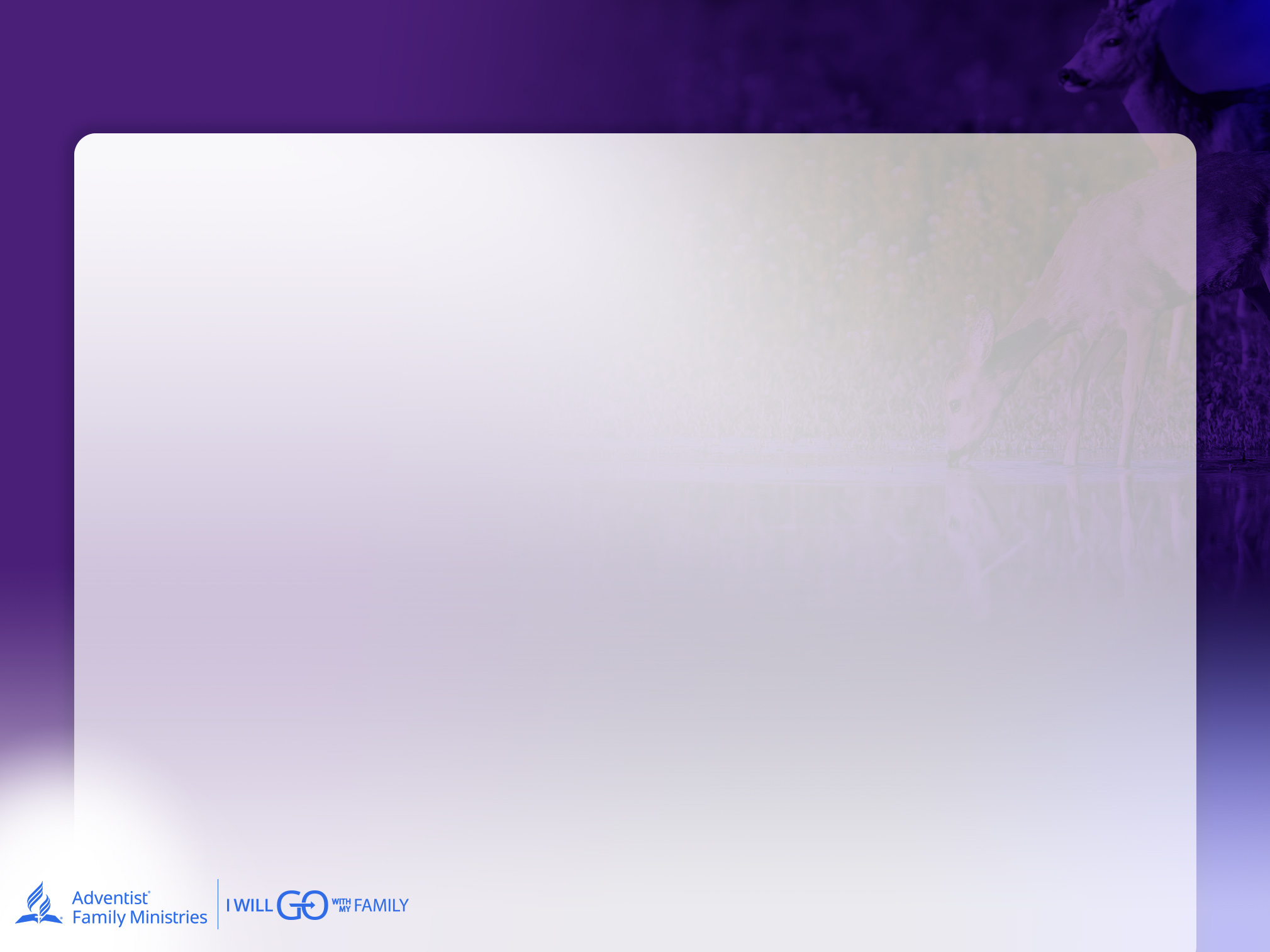 Заключение
«Твердого духом Ты хранишь в совершенном мире, ибо на Тебя уповает он». 
Исаия 26: 3 

Ежедневно пребывайте в молитве, чтобы Господь исцелял Ваш разум и сердце.
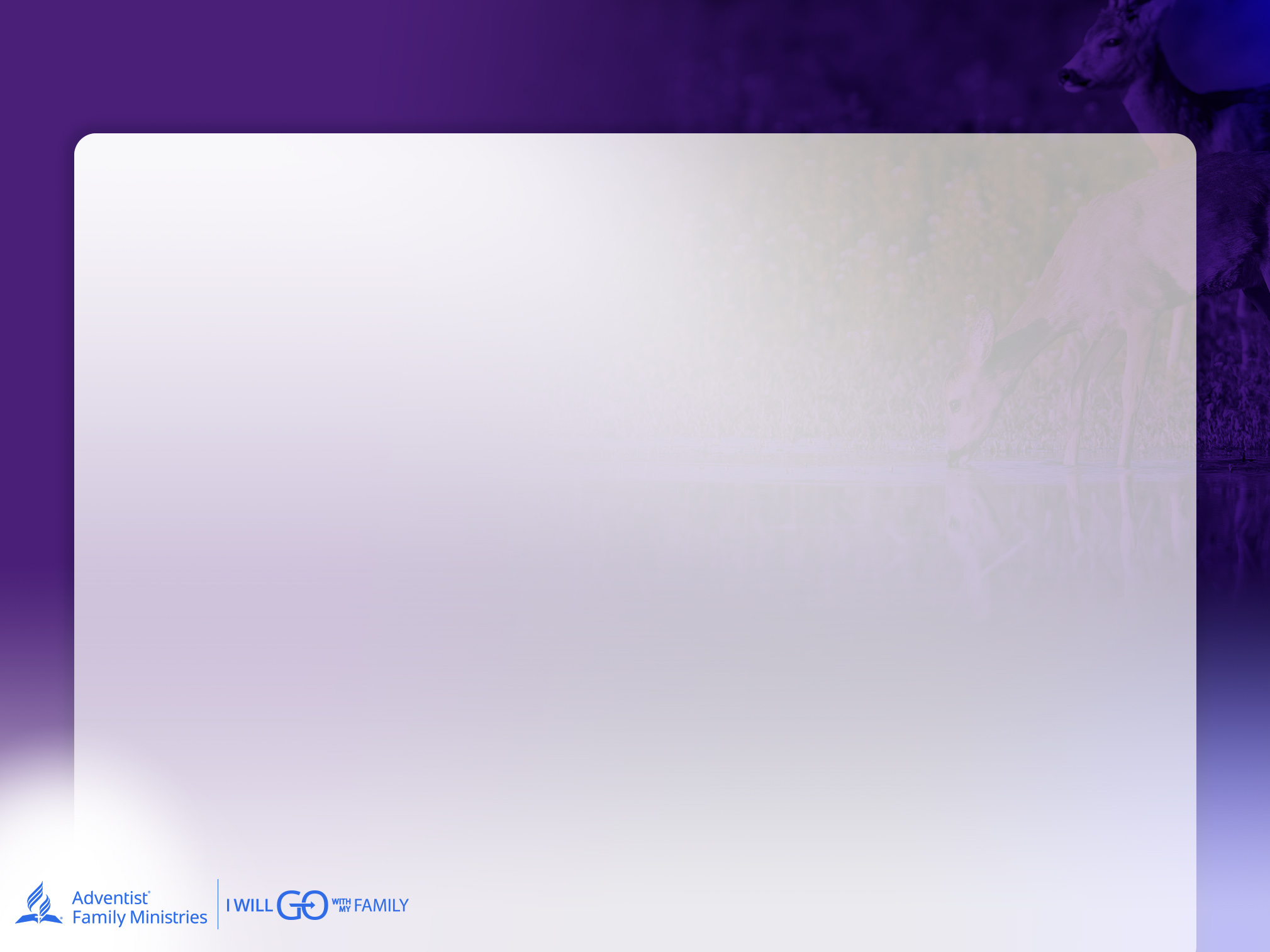 Список использованной литературы
Spence-Jones, H. D. M. (Ed.). (1909). Proverbs (p. 422). London; New York: Funk &
       Wagnalls Company.
Dybdahl, J. L. (Ed.). (2010). Andrews Study Bible Notes (p. 818). Berrien Springs, MI:
       Andrews University Press.
White, Ellen G. (2001). Child Guidance. Review and Herald Publishing Association.
World Health Organization (WHO) Mental Health Surveys.
National Survey of Children’s Health.
Centers for Disease Control (CDC). www.cdc.gov
White, Ellen G. (2001). The Adventist Home. Review and Herald Publishing Association.
Gottman, John. (2015). 7 Principles for Making Marriage Work. New York, NY: Harmony Books.
See Baumrind’s Parenting Styles.
Cloud, Henry C & Townsend, John. (1998). Boundaries with Kids. Grand Rapids, MI:
        Zondervan.
Oliver, W. & E. (Ed.). (2021). I Will Go With My Family: Family Resilience. Resource
        Book 2022. Review and Herald Publishing Association.
Nurturing Emotional Wellbeing in the Family
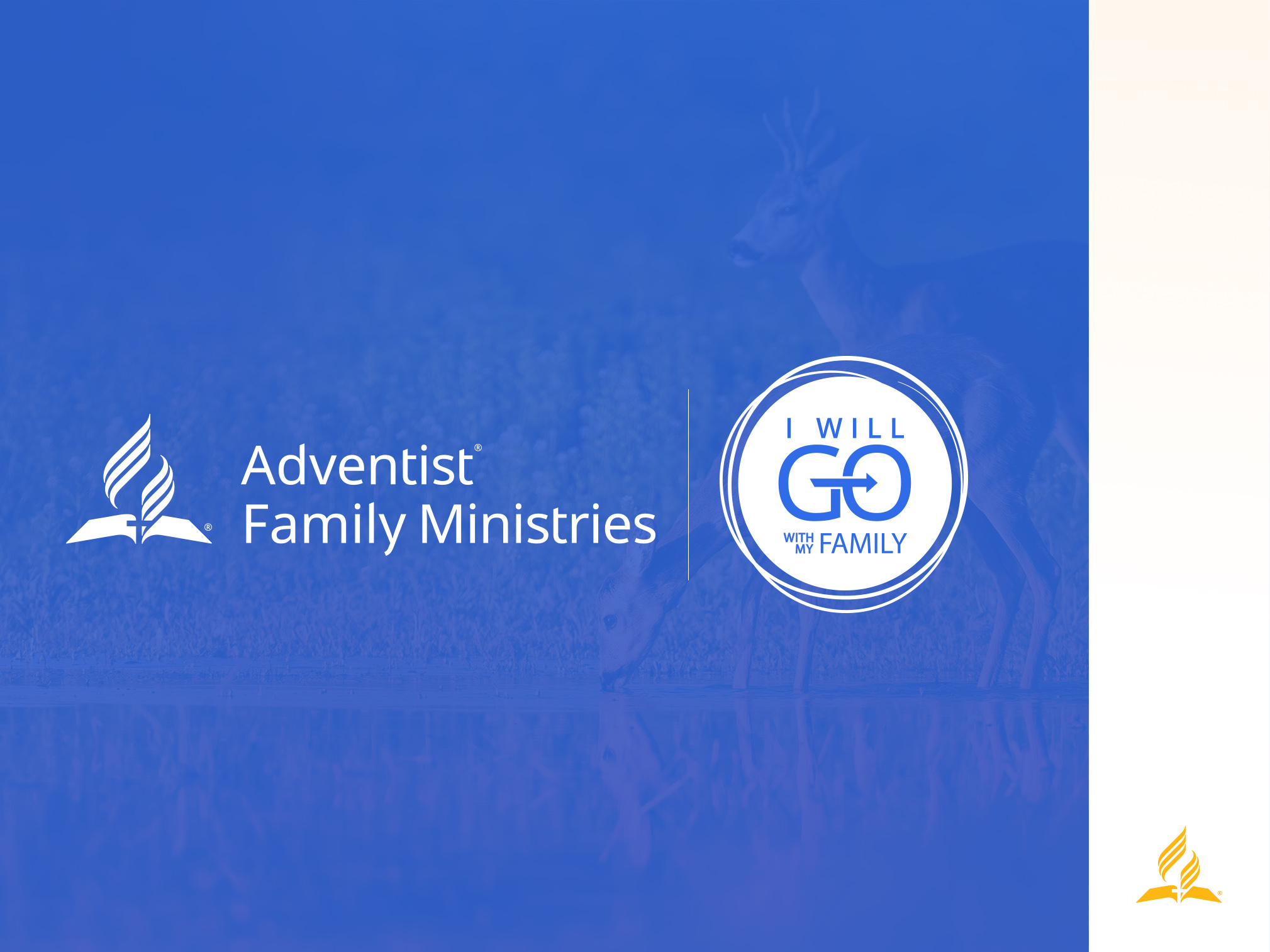